Basisbereikbaarheid vanaf 2020 
   Trein moet grote rol spelen   in vervoerregio Waasland
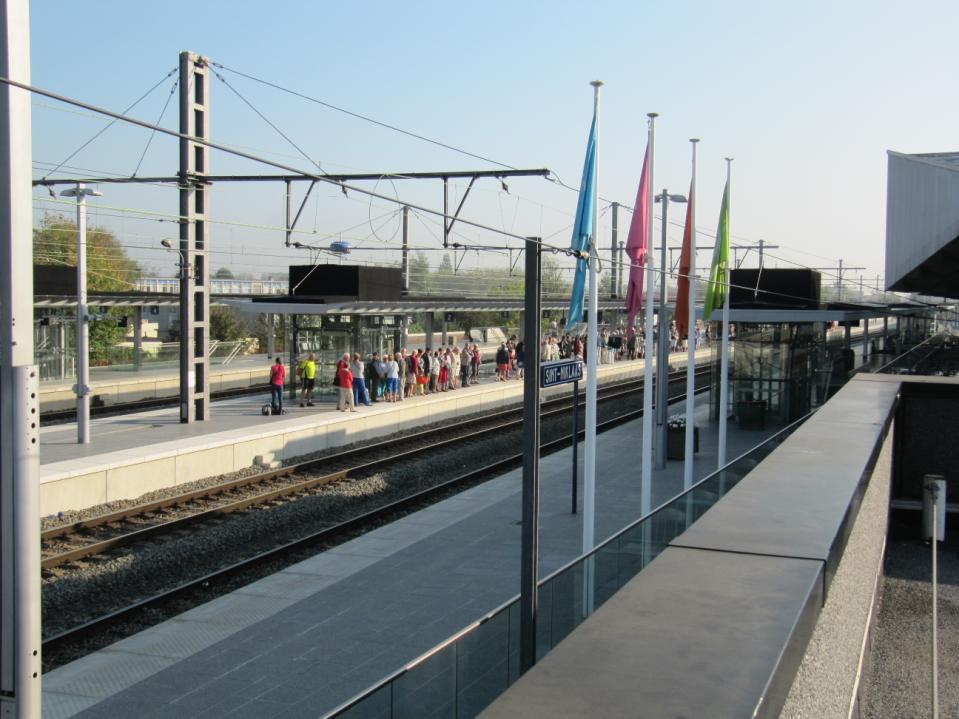 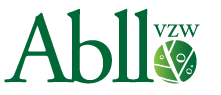 Fred Van Remoortel, 20190207 versie 06
Spoorstrategie Waasland, 4 jaar later
Bijsturing van beleid

 Basisbereikbaarheid in plaats van basismobiliteit 

 Vertegenwoordiging gemeenten in Vervoerregioraad Waasland

 Energie- en klimaatdoelstellingen

 Vervoersplan NMBS 13 december 2020 

 Routeplan 2030 en Slim naar Antwerpen, modal shift 50/50

 Verdubbeling goederenvervoer per spoor

 Ontwikkeling Rail Freight Corridors

 Derde spoor Sint-Niklaas – Lokeren

 Vervanging spooroverwegen vooral op lijn 59
1. Basisbereikbaarheid
Regionaal mobiliteitsbeleid en omgevingsbeleid treinnet
2. Cruciale rol van de trein
Kwalitatieve en kwantitatieve groei personen- en goederenvervoer op het spoor
3. Knelpunten op het treinnet
Wat hapert er op het treinnet om groei te realiseren?
4. Samenwerken aan Vervoersplan 2020
Nieuwe vervoerregioraad biedt kans om vervoersplan 2020 samen te ontwerpen
5. Inspiratie in lokale aanpak
Voorbeelden voor een betere lokale aanpak treinnet + omgeving
6. Bijlagen
1. Basisbereikbaarheid
Regionaal mobiliteitsbeleid en omgevingsbeleid treinnet
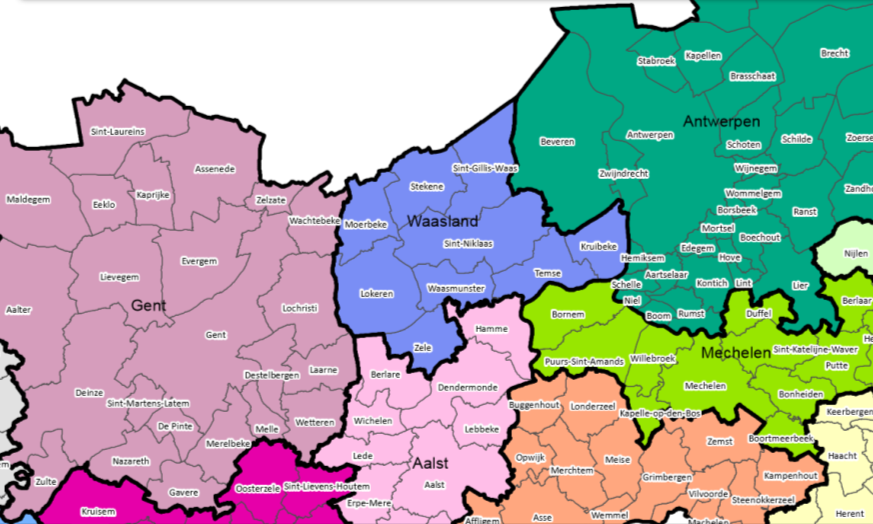 Decreet basisbereikbaarheid vanaf…
Bron: https://www.basisbereikbaarheid.be/  op 9/1/2019: deze + 3 volgende dia’s

Najaar 2018: 	opstart 15 vervoerregio's 
		definitieve goedkeuring decreet Basisbereikbaarheid 

2019:		Goedkeuring mobiliteitsplannen in de 15 vervoerregio's 
		Uittekenen netwerk openbaar vervoer 

 		Start invoering Basisbereikbaarheid in heel Vlaanderen
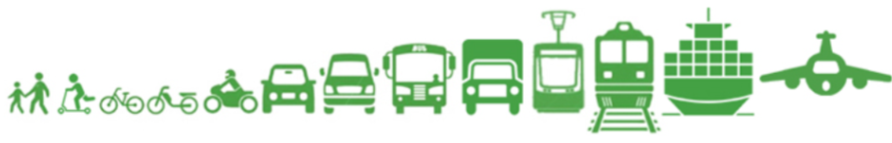 Vervoerregio  Waasland
VervoerregioWaasland:

 Kruibeke
 Lokeren
 Moerbeke
 Stekene
 Sint-Gillis-Waas
 Sint-Niklaas
 Temse
 Waasmunster
 Zele
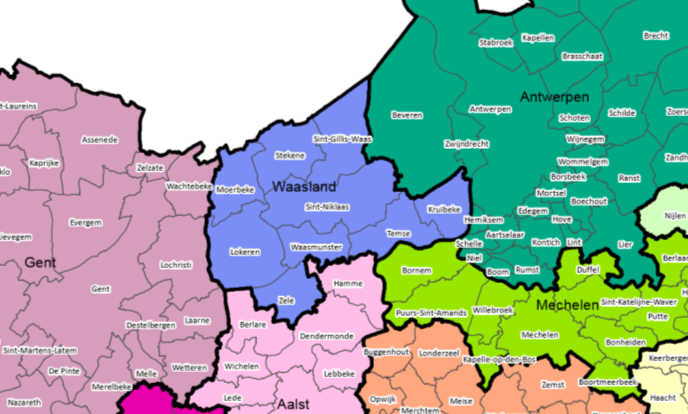 Naburige vervoerregio’s en gemeenten op spoorwegnet:
 Antwerpen	  Beveren, Zwijndrecht, Antwerpen
 Mechelen	  Bornem, Puurs, Willebroek, Mechelen
 Aalst		  Hamme, Dendermonde
 Gent		  Lochristi, Destelbergen, Gent
Vervoerregioraad,  VRR
VRR leden:

 Minstens één vertegenwoordiger van elke gemeente in de vervoerregio
 Departement Mobiliteit en Openbare Werken; (MOW)
 Agentschap Wegen en Verkeer;
 Interne exploitant van kernnet en aanvullend net;
 De Vlaamse Waterweg nv

NMBS en Infrabel niet vertegenwoordigd?
.

VRR heeft twee voorzitters:
 van MOW (heeft regierol in VRR) 
 een politieke voorzitter van een der betrokken gemeenten
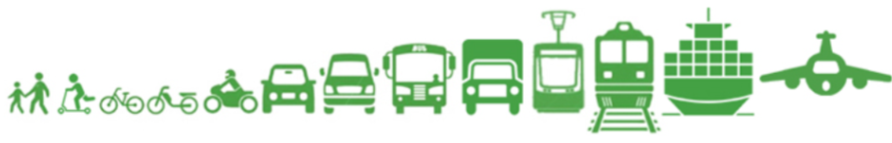 VRR,  Taak
Bewaakt, stuurt en evalueert invulling basisbereikbaarheid

 Maakt regionaal mobiliteitsplan op = belangrijke mobiliteitsuitdagingen van regio

 Tekent het openbaar vervoersnetwerk uit op vier niveaus: 
 Treinnet   
 Kernnet  
 Aanvullend net  
 Vervoer op maat
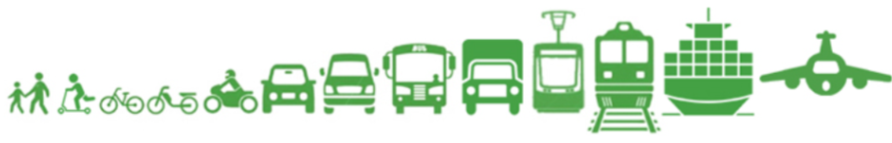 Samenwerken aan treinnet in vervoerregio’s
Globaal  - 	netwerk + lijn + stations

NMBS + Infrabel + MOW + Provincies + Havenbedrijven Antwerpen + Gent

 Regie treinnet in en rondom vervoerregio’s
 Potentieelonderzoek personen- en goederenvervoer
 Ontwikkelingsscenario’s spoorlijnen + stations
 Investeringen: gefaseerd, operationeel en klantgericht
 
Lokaal  - 	stations + omgeving

Gemeenten + De Lijn + AWV + De Vlaamse Waterweg + andere (ad hoc)

 Omgevings- en mobiliteitsbeleid bij stations
 Netwerken, overstap, overslag

(zie volgende twee dia’s per spoorlijn)
Samenwerkingsverbanden per lijn: lijn 59
Denk globaal          +	handel lokaal
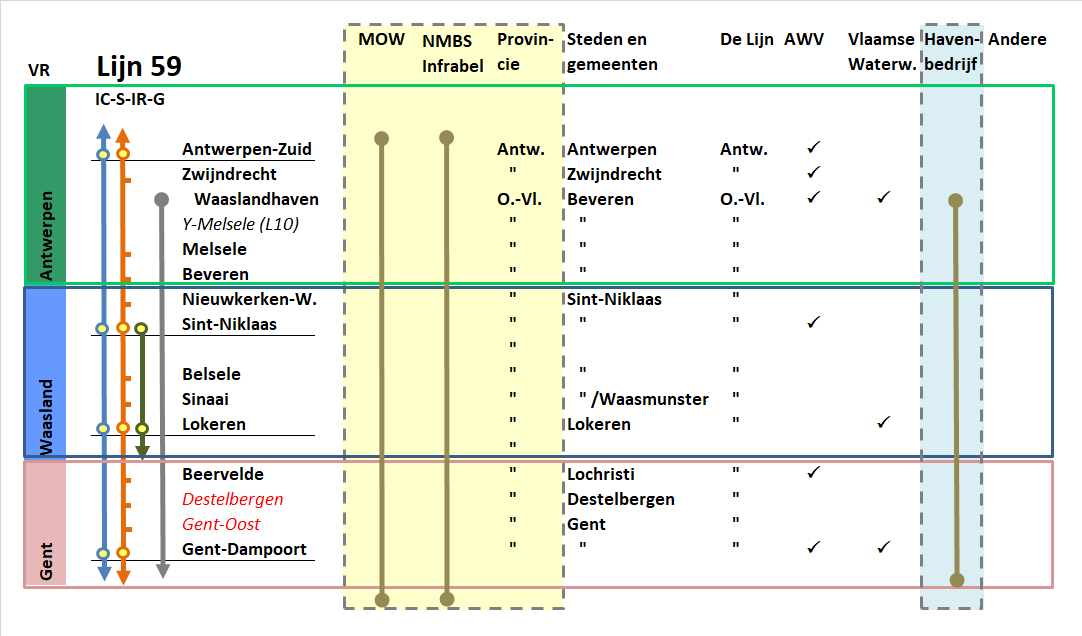 Samenwerkingsverbanden per lijn: lijnen 54 + 57
Denk globaal	      +           handel lokaal
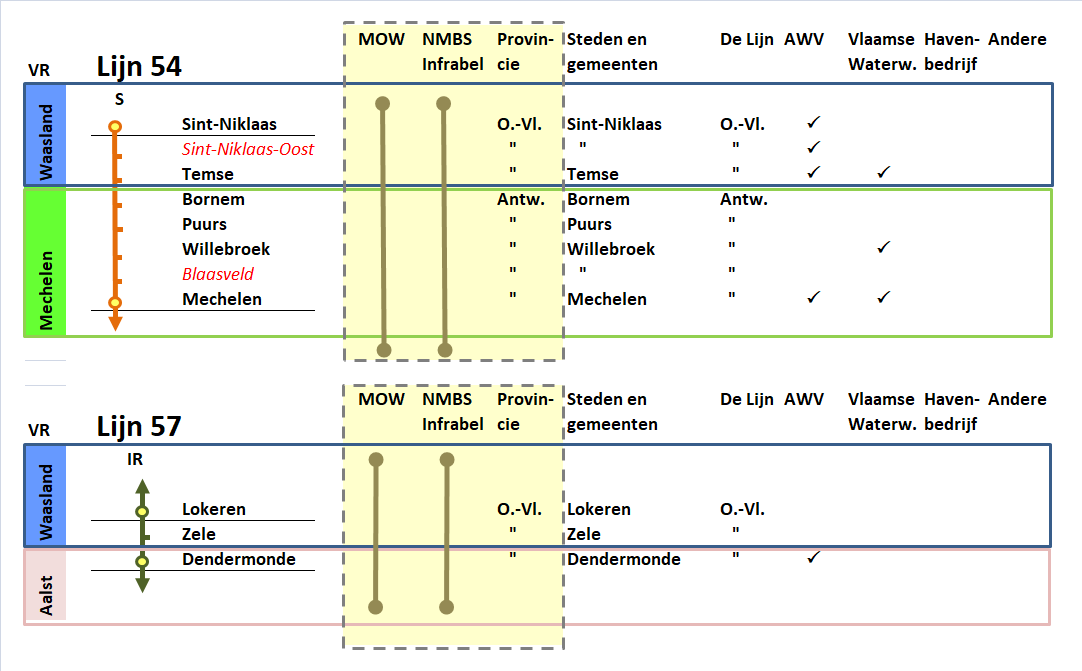 Treinnet korte termijn: NMBS-vervoersplan 2020
Voorbereiding is lopend

Vanaf 13 december 2020

Samenwerking  VRR met
naburige vervoerregio’s nodig over:

Personenvervoer trein

Goederenvervoer trein

Omgevingsbeleid stations

Lokale aansluiting stations
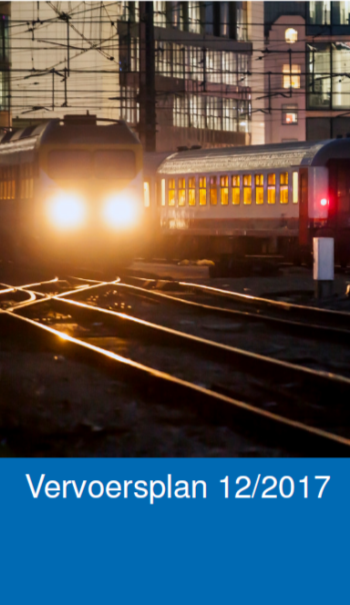 Partners      NMBS
		      Infrabel
Vervoersplan  2020
Vier beleidsvelden van samenwerking
Bron: Spoorstrategie Waasland (2014)
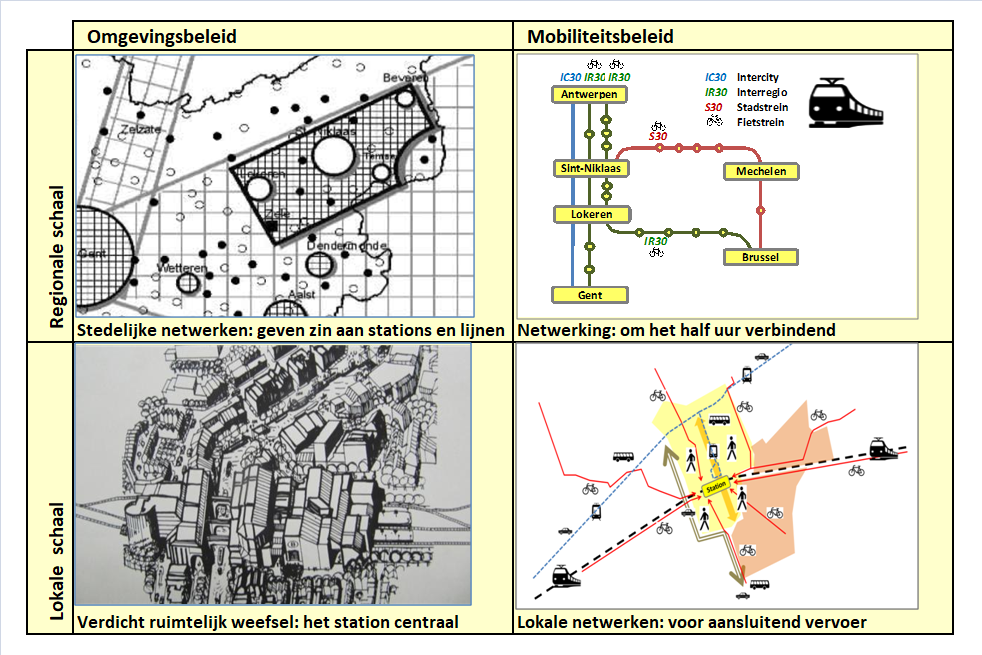 2. Cruciale rol van de trein
Kwalitatieve en kwantitatieve groei personen- en goederenvervoer op het spoor
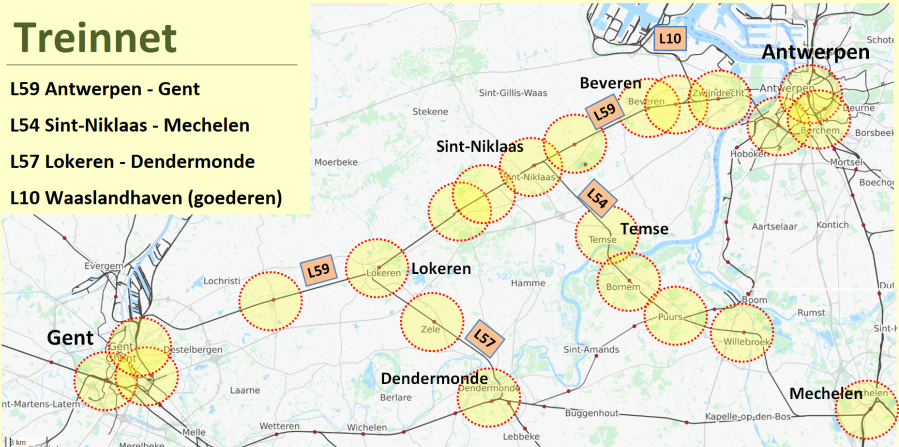 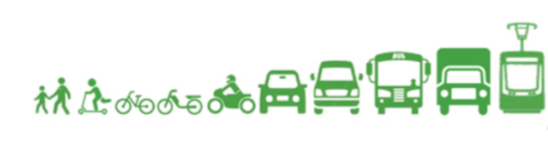 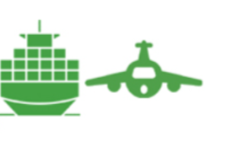 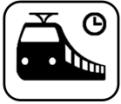 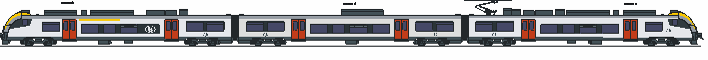 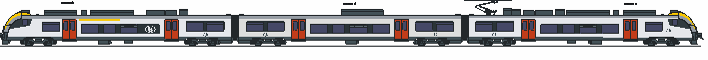 Streven naar grotere rol in personenvervoer
Inschatting modale verdeling in scenario 50 / 50 : 
 Treingebruik  x 2,5
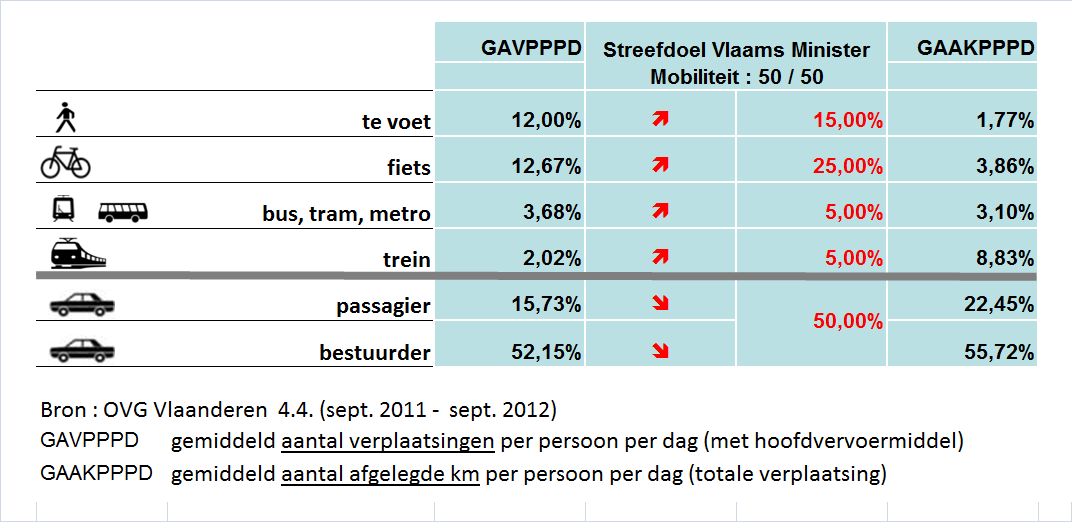 Streven naar grotere rol in goederenvervoer
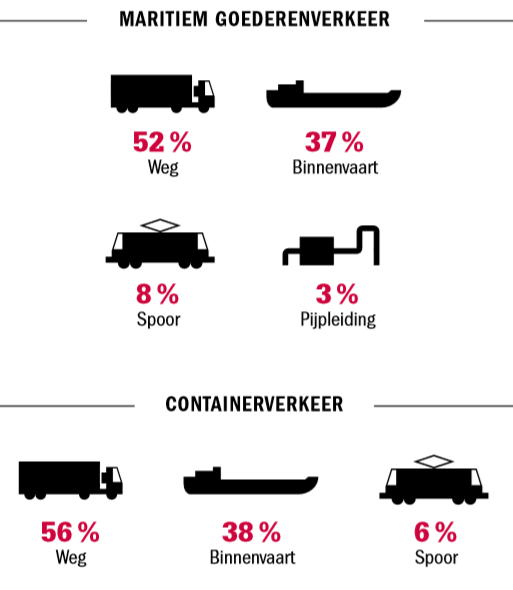 Welke rol spoor?
Kengetallen van Haven van Antwerpen (2017)












Ambitie van het Havenbedrijf Antwerpen 
in kader van Routeplan 2030:
aandeel spoor x2
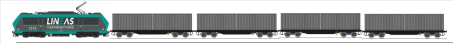 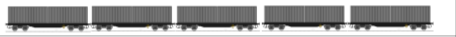 Streven naar spoorbedrijfseconomie
Meer treinen met eenmansbediening  (Bron: NMBS 2015)
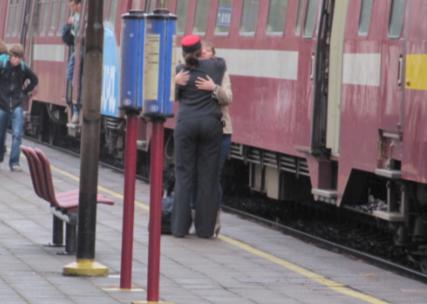 Streven naar spoorbedrijfseconomie
Lagere gebruikskosten spoor in € / km (Bron: NMBS 2015)
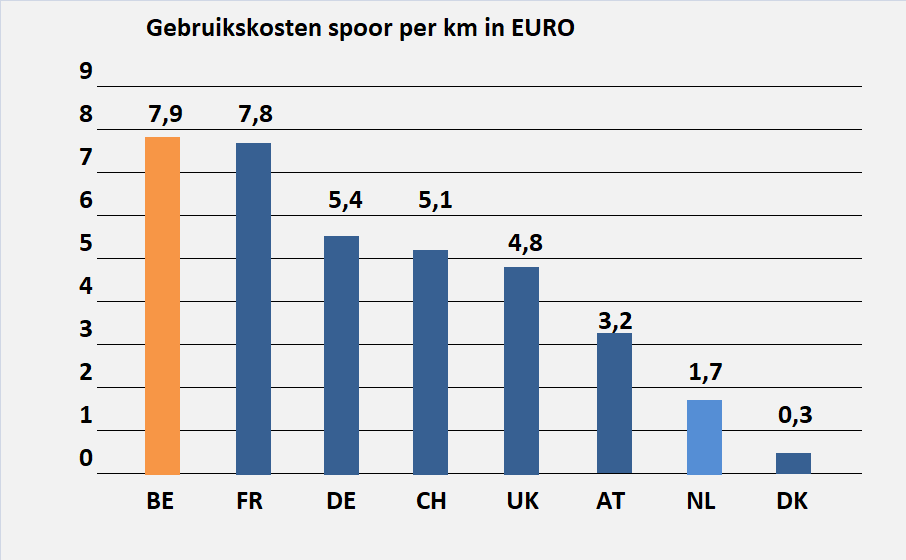 Streven naar spoorbedrijfseconomie
Meer treinen per lijn per dag   (Bron: NMBS 2015)
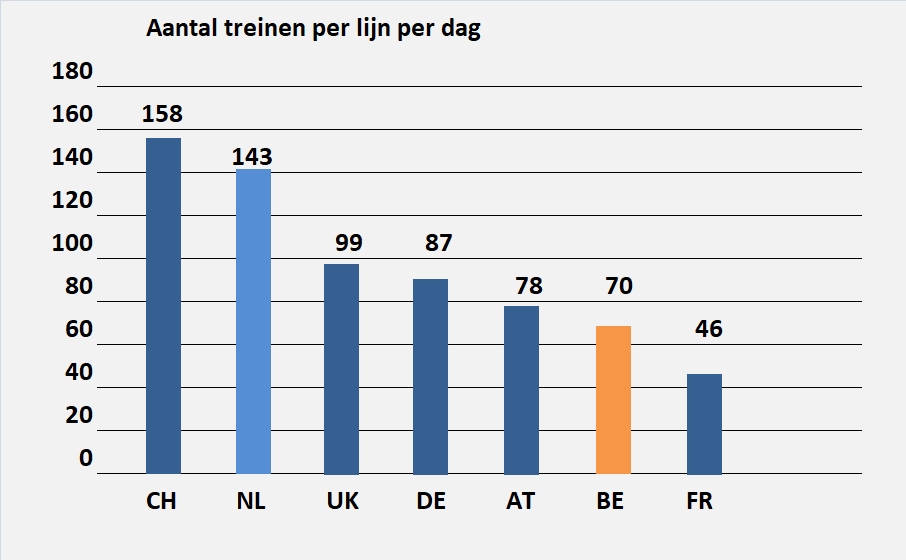 Werk maken van duurzaamheid
Minder…

 barrièrewerking
 overwegen
 zelfdoding
 energieverbruik
 lawaaihinder
 …
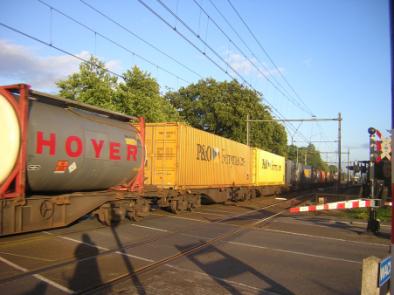 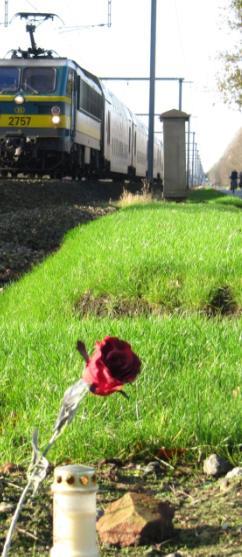 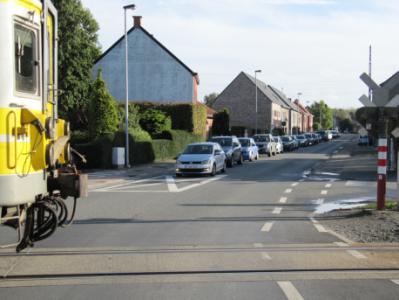 Streven naar treindienst met tijd-wegknooppunten
Dienstregelingsymmetrie : spiluur 00 / 30

Knooppunten : 		   treinen om het half uur
			   kruisen om het kwartier
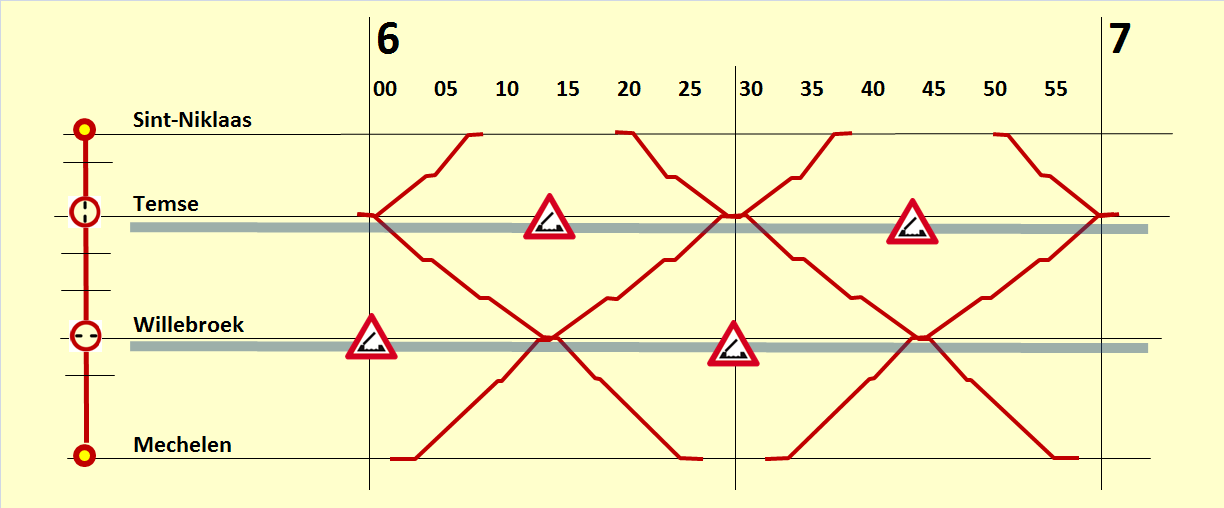 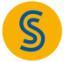 Zorg voor toegankelijke treinen
België, drie verschillendeperronhoogten:

 76 cm
 55 cm
 28 cm
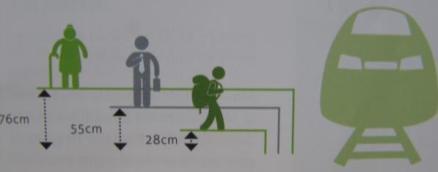 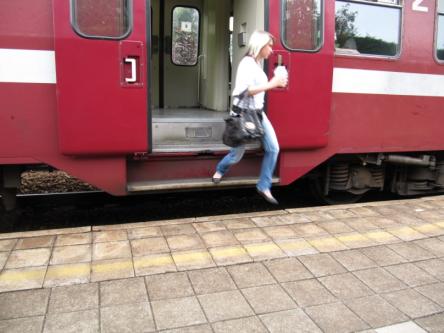 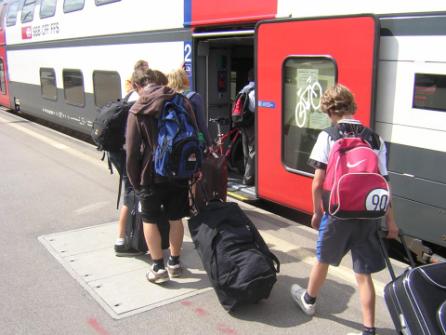 Zorg voor toegankelijke stations en perrons
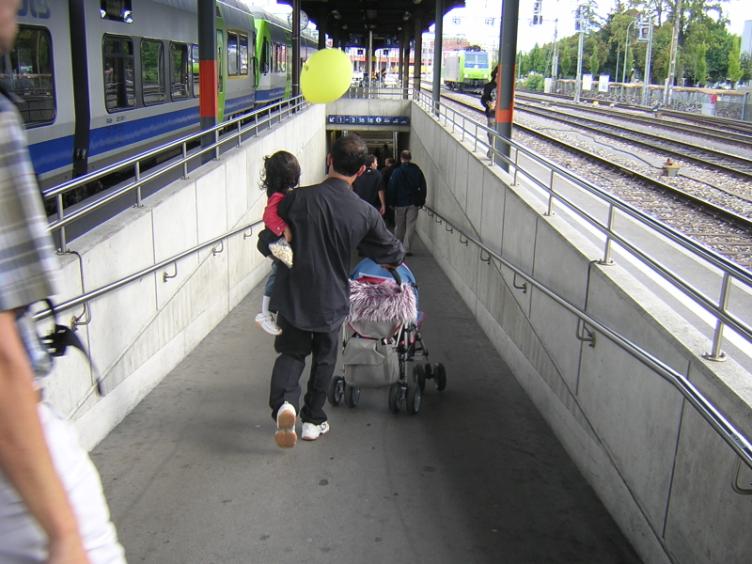 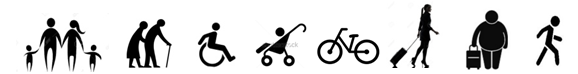 Zorg voor toegankelijk aanbod
Klokvast bedieningspatroon minstens om het half uur, 7/7 dagen
Geen P-treinen meer, maar aan drukte aangepaste treinlengte
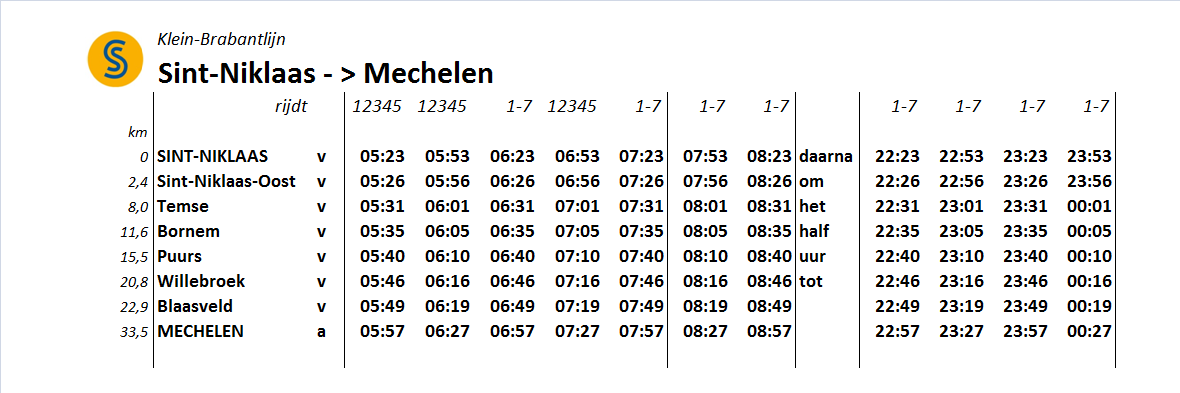 Samenwerken aan toegankelijke stationsomgeving
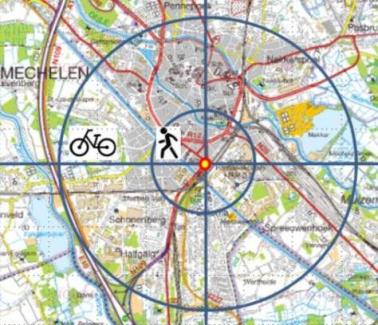 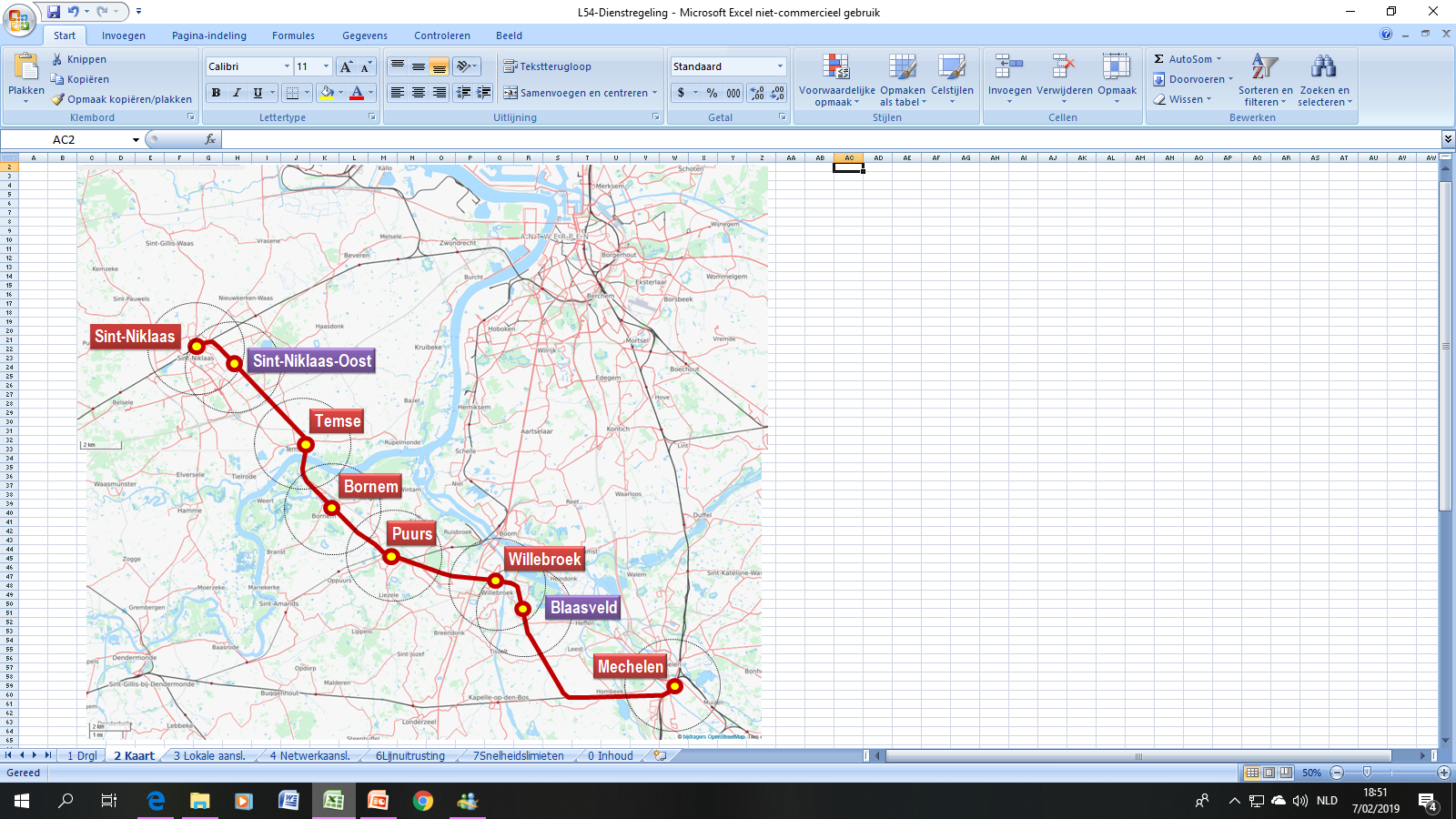 Met minder overwegen, veiliger en stipter
Barrièrewerking aan spooroverwegen bij stations:
 Zwijndrecht, Melsele, Nieuwkerken, Belsele, Sinaai, Beervelde, Zele, Bornem
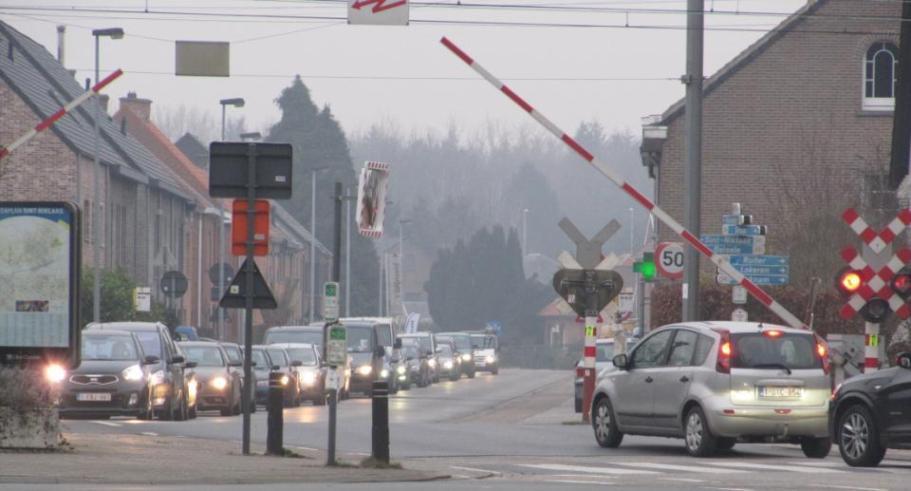 Flexibeler gebruik sporen en wissels: stipter
Bijvoorbeeld van Sint-Niklaas naar Lokeren:
 In Sint-Niklaas zijn er twee sporen aan één perron 
 In Lokeren zijn ook twee sporen aan één perron te voorzien

Treinen kunnen links of rechts aan één perron vertrekken
 Ze kunnen uitwijken en inhalen bij vertragingen
 Eenvoudiger voor de reiziger
 Beter benutten van het netwerk
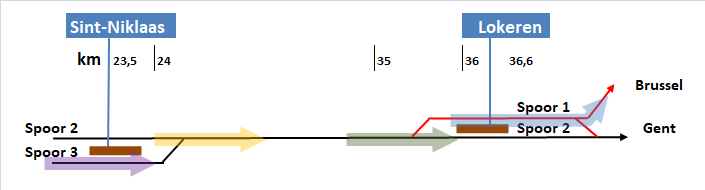 Kortom, netwerk operationeel onderbouwd
Snellere wissels, vlotter uitwijken en inhalen, Europees seinstelsel
Goed toegankelijke treinen + goede rijeigenschappen
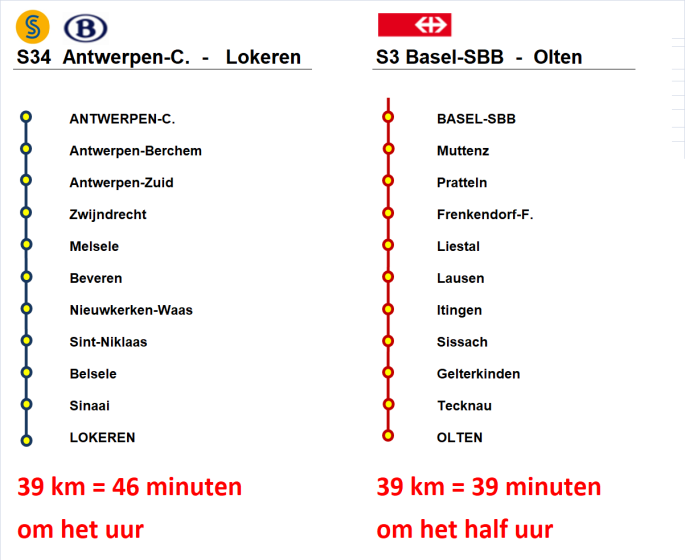 Zeven minuten
sneller
3. Knelpunten op treinnet
Wat hapert er op treinnet om groei te realiseren?
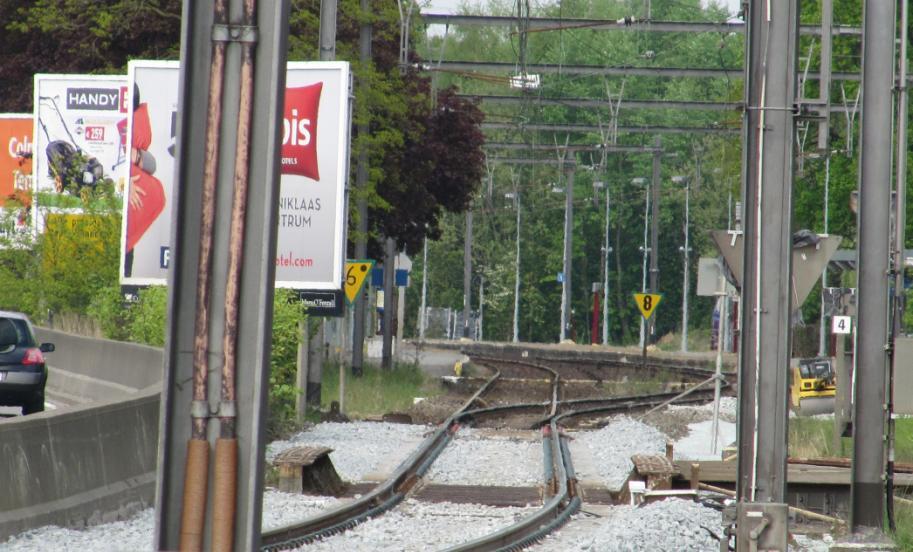 Meestal slechte toegang trein / perron
Nog veel treinen met hoge vloer (80 à 125 cm)
Nog veel lage perrons (*28 cm, **55 cm) :

 Zwijndrecht*          L59
 Melsele*
 Beveren*
 Nieuwkerken*
 Belsele*
 Sinaai*
 Lokeren*
 Beervelde**
 Gent-Dampoort*
 Gentbrugge*
 Gent-St-Pieters*
 Zele*                        L57
 Dendermonde*
 Temse* 	      L54
 Bornem**
 Puurs*
 Willebroek**
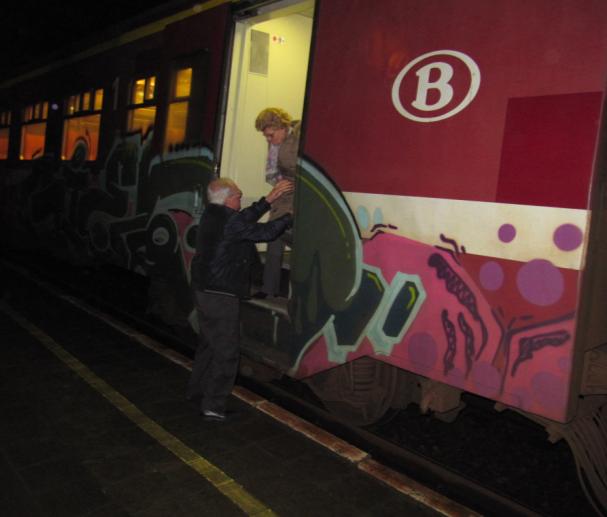 Lijn 54, halfuurdienst onmogelijk
Regionale lijn met vijf stations in dichtbevolkte en economische corridor
Enkelspoor, 3 kV, 
120 km/h + talrijke snelheidsbeperkingen
Twee beweegbare bruggen

 Treinen kruisen vandaag in Puurs = halfuurdienst onmogelijk
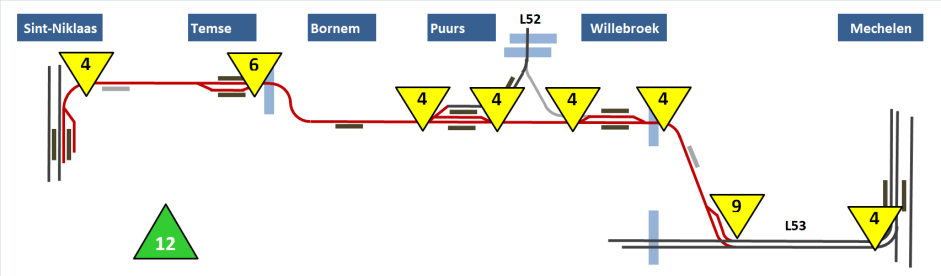 Lijn 57, weinig dubbelspoor = vertragingsgevoelig
Regionale lijn met drie stations
Tussen stedelijk gebieden en langs economisch knooppunt
Enkelspoor onder 3 kV, 120 km/h
 Betrouwbare treindienst om het halfuur moeilijk haalbaar
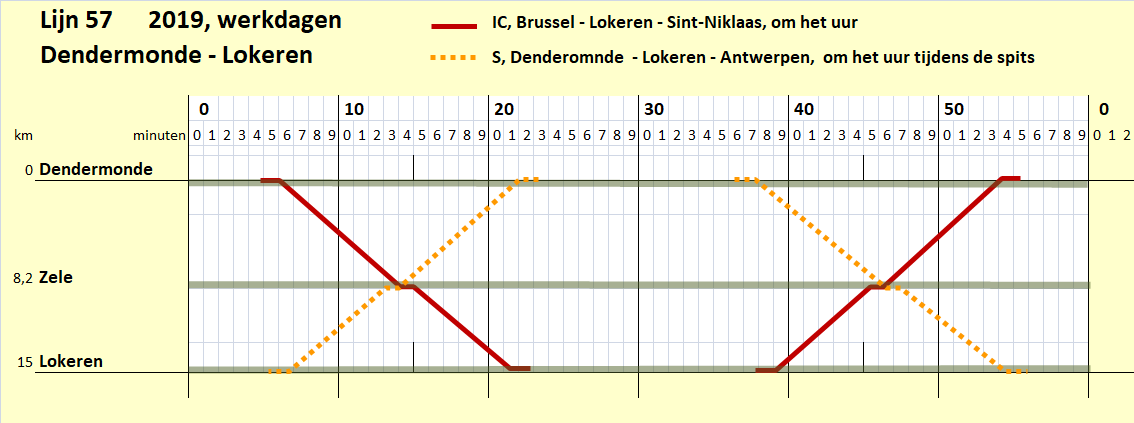 Lijn 59, niet goed ingepast in bebouwde kommen
Overwegen, drukte treinverkeer, lawaaihinder, zelfdoding
 Foto’s: Sint-Niklaas, Beveren, Lokeren, Sinaai
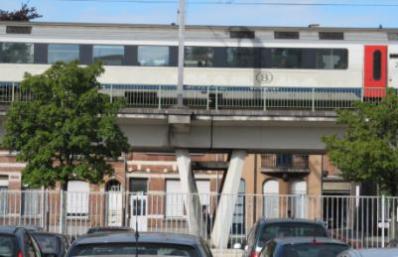 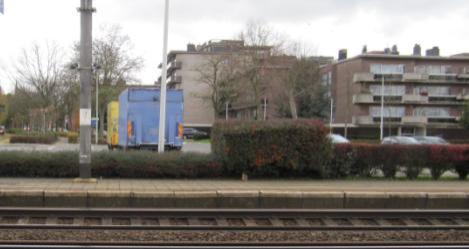 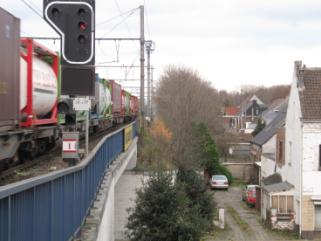 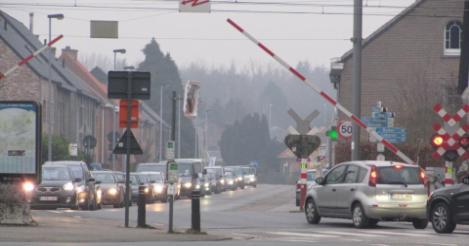 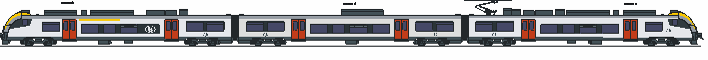 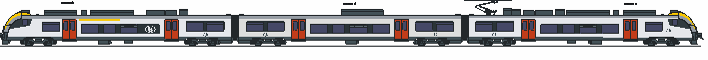 L59, op schooldagen 2019, onevenwichtig aanbod
Moeilijk te begrijpen aanbod:
 Eén IC rijdt 1 op de 4 dagen niet ()
 Kleine stations met maar 1 trein / uur
 Afwijkend stoppatroon IC
 Weekeind met ander patroon

Niet getoond:
 Weekeinddienst 
 Goederentreinen







Treinkm / h / richting: 273 km
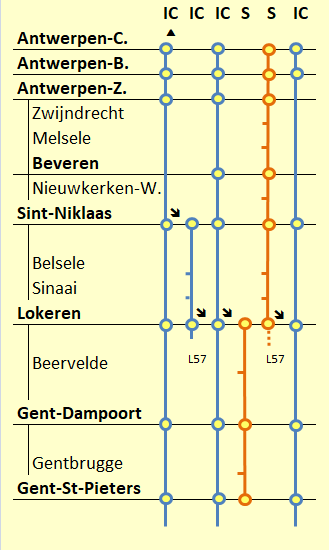 Zie bijlage 3 m.b.t. Lokeren
Lijn 59, gemengd treinverkeer knaagt aan capaciteit
Gemengde hoofdspoorlijn tussen grootsteden en havens IC+IR+S+G
Meeste wensverbindingen komen samen op ringlijn Antwerpen en Gent
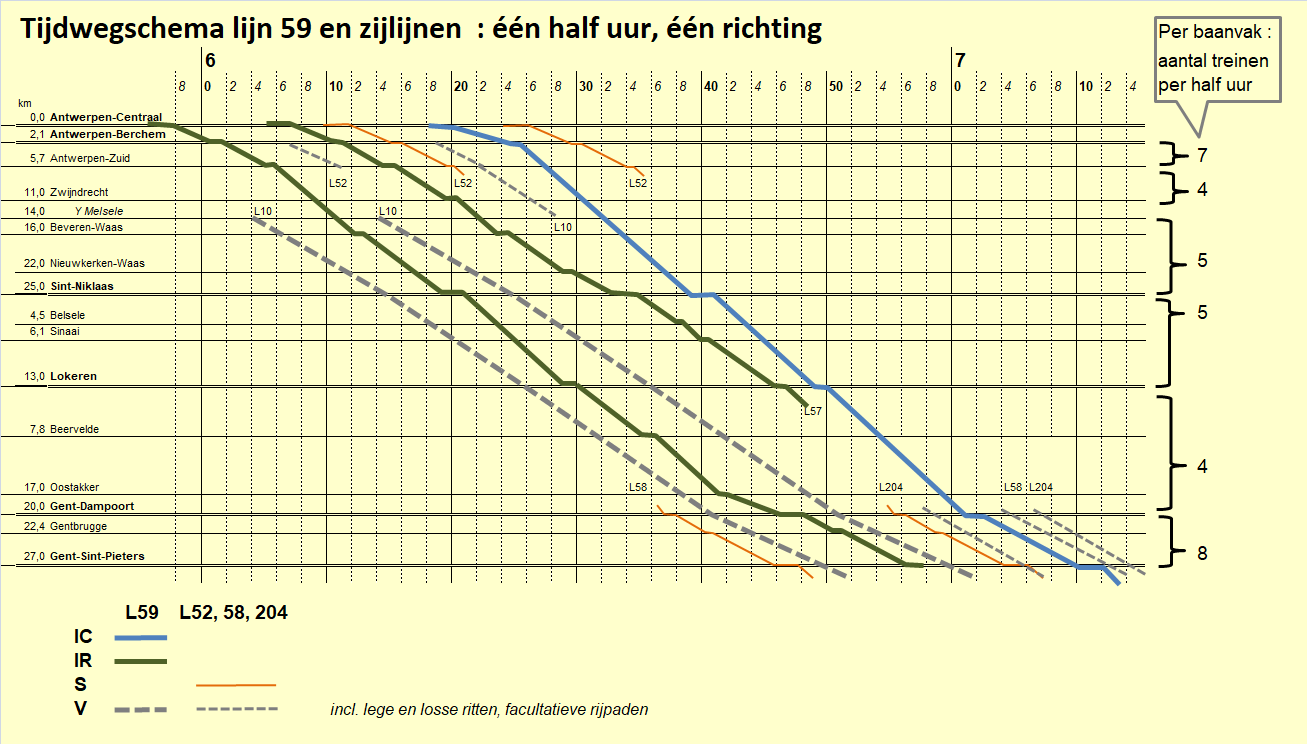 Spoorstrategie  Waasland
Lijn 59, veel overwegen // derde spoor overbodig
Twee sporen, 3 kV, treinen rijden links
Enige hoofdspoorlijn in België met veel overwegen
Maximum snelheid reizigerstreinen 140 km/h, goederentreinen tot 100 km/h
In station Sint-Niklaas 90 km/h en in station Lokeren 120 km/h
Wissels meestal slechts 40 km/h
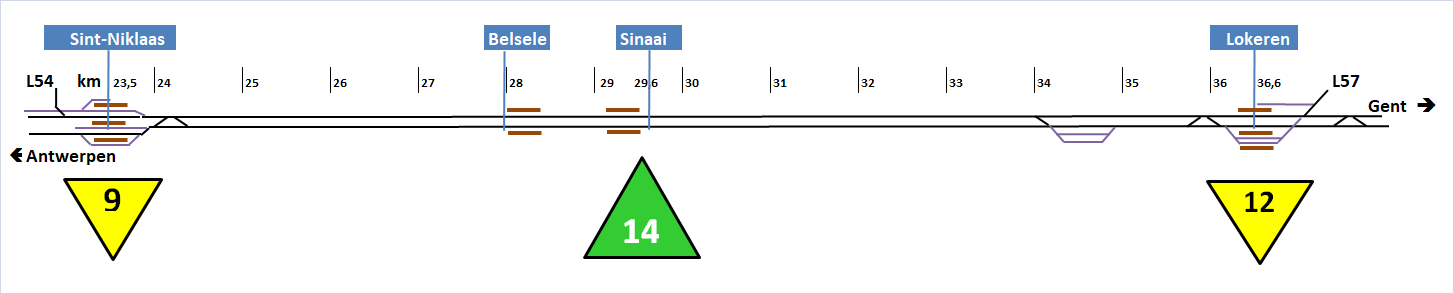 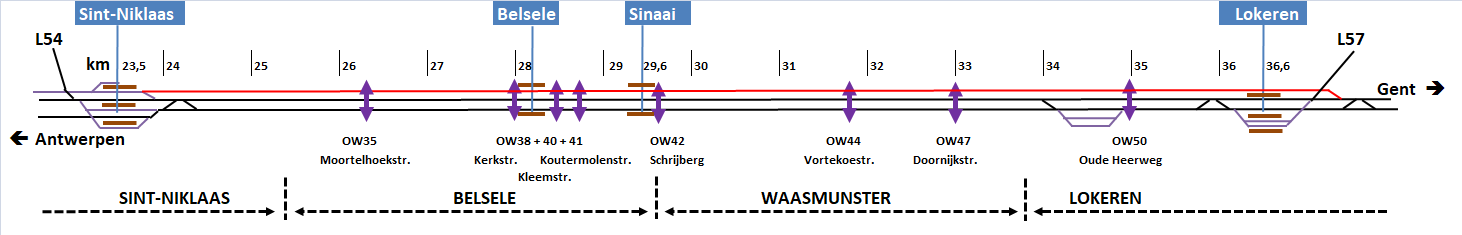 Lijn 59 en 57, knelpunt Lokeren
Station Lokeren laat geen soepele treinenloop, robuustheid en groei toe
 met huidig perron- en sporenplan
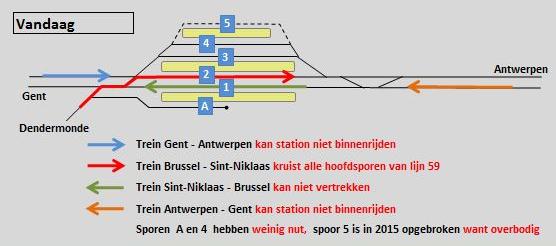 Lijn 59, 58, 55, 204, knelpunt Gent-Dampoort
Station Gent-Dampoort laat geen soepele treinenloop, robuustheid en groei toe met huidig perron- en sporenplan
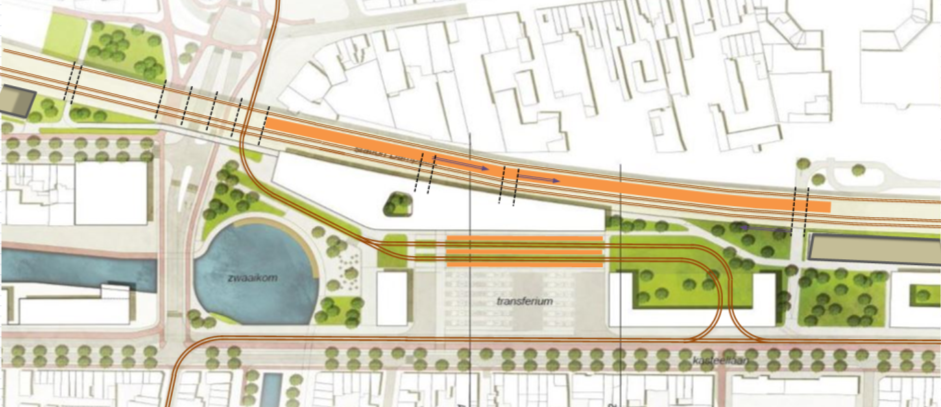 Bewerking bij voorstel R40 in tunnel
4. Nu samenwerken aan Vervoersplan 2020
Nieuwe vervoerregioraad biedt kans om vervoersplan 2020 samen te ontwerpen
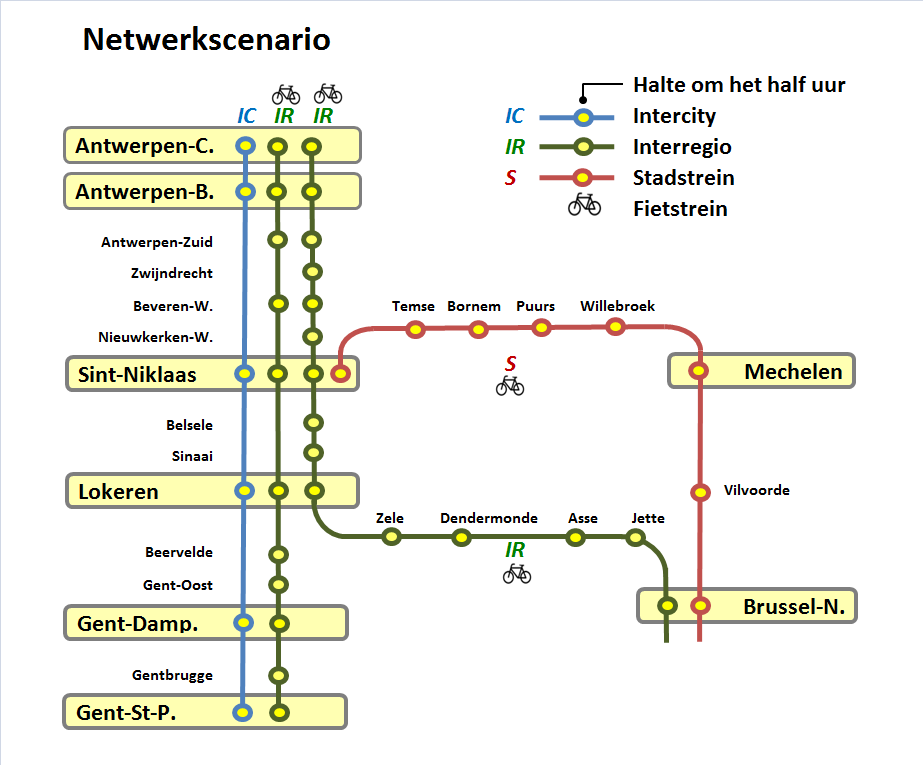 Kenmerken personentreinen NMBS
Treindiensten :
 L54, Sint-Niklaas – Mechelen: 	S 
 L57, Lokeren – Dendermonde: 	IC + S
 L59, Antwerpen – Gent: 	IC + S
Vanaf 13 december 2020?
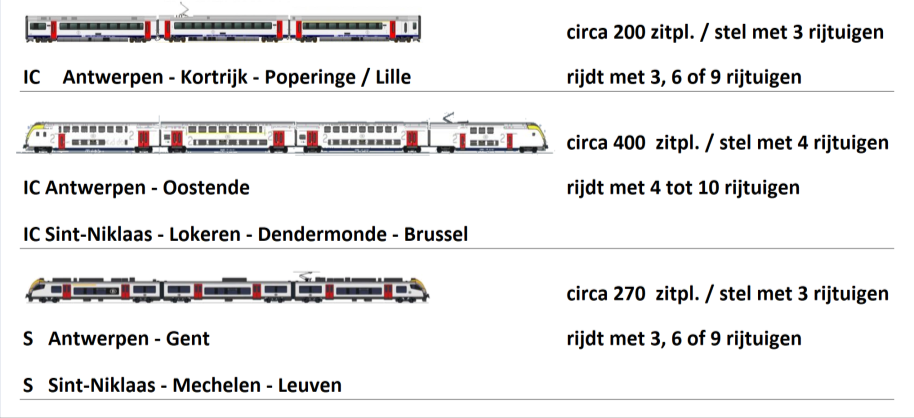 Kenmerken goederentreinen (meer operatoren)
L10 + L59  Waaslandhaven – Gent:
 Treinen tot 750m lang = 100 TEU/trein = max. 2000 ton
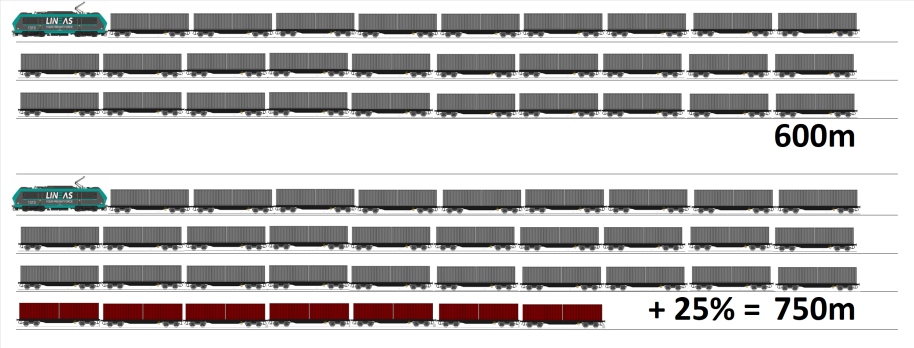 L59 + L10, onderdeel van Rail Freight Corridor 2
Geëlektrificeerde lijnen, > 22,5 ton aslast,  > 100 km/u maximale snelheid, 
 ETCS-beveiliging en interoperabiliteit,  
 > 750 m wijksporen, op regelmatige afstanden
(Bron: Infrabel, Jaarverslag 2017, p.28)
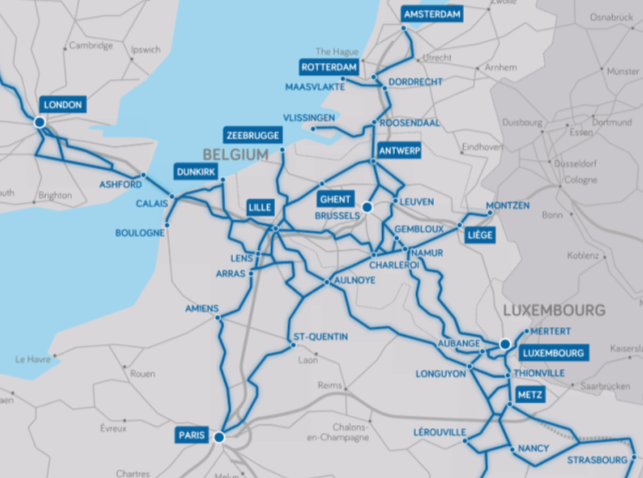 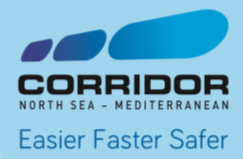 Uitrol beveiliging ETCS
Werken ETCS op L59 in uivoering 2018 - 2019
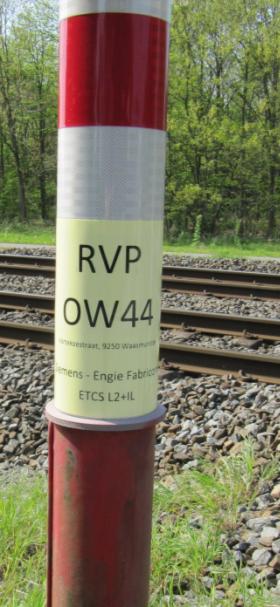 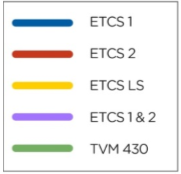 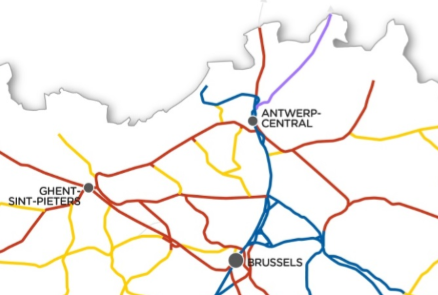 L54: Basisscenario: S-treinen om het half uur
Korte termijn:
 Behoud bruggen en enkelspoor
 Treinen kruisen in Temse en Willebroek
 Nieuwe halten: Sint-Niklaas-Oost en Blaasveld
 Spoor Boom – Willebroek opnieuw in dienst
 Praktische vervoercapaciteit: tot 1.000 reizigers / uur / richting
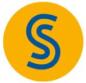 Zie details in bijlage 1
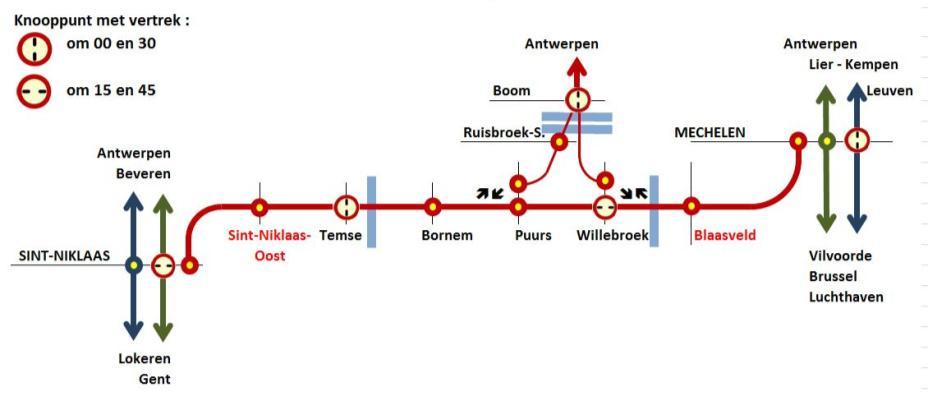 L54: S-net + Brabantnet
Middellange termijn: 
 Willebroek, regionaal knooppunt
 Elk kwartier aansluiting naar Heizel
 Praktische vervoercapaciteit: tot 2.000 reizigers / uur / richting
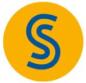 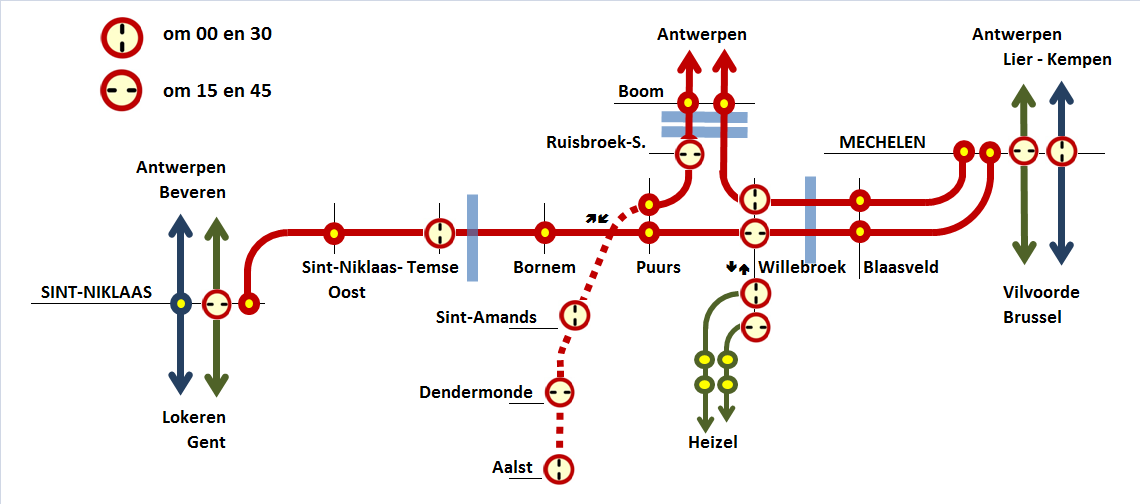 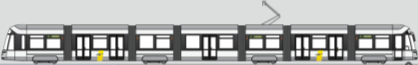 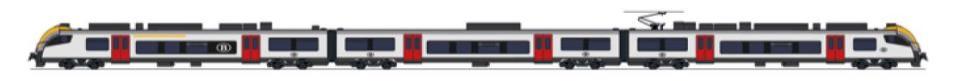 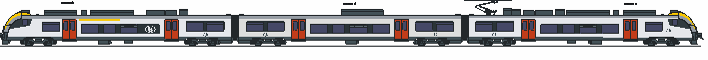 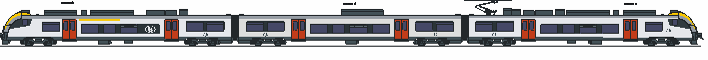 L59, NMBS december 2020?
Korte termijn

Evenwichtig aanbod met IC- en S-treinen per richting:
IC-stations:  	2 IC + 2 S / uur
S-stations: 	2 S-treinen / uur

Praktische vervoercapaciteit:
 ongeveer 2.500 reizigers / uur / richting 

Ruimte voor 4 goederentreinen / uur
(zie bijlage verder)




Treinkm / h / richting: 286 km	+ 4,8 % tegenover 2019
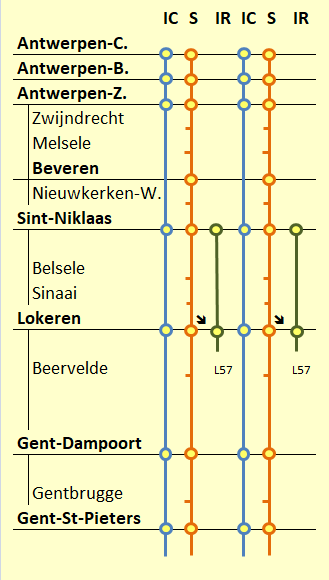 Zie details in bijlage 2
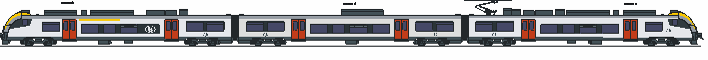 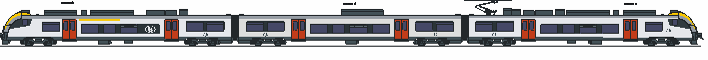 L59, doorgroeiscenario middellange termijn
Spoorstrategie Waasland:
Evenwichtig aanbod metIC-, IR- en S-treinen per richting:
 IC-stations: 	4 à 6 IC + S / uur
 S-stations:  	2 S / uur

Praktische vervoercapaciteit:
 ongeveer 3.500 reizigers / uur / richting


Nieuwe halten gewenst in het Gentse: 
 Destelbergen
 Gent-Oost

Ruimte voor 4 goederentreinen / uur
(zie volgende dia)

Treinkm / h / richting: 336 km	+23% tegenover 2019
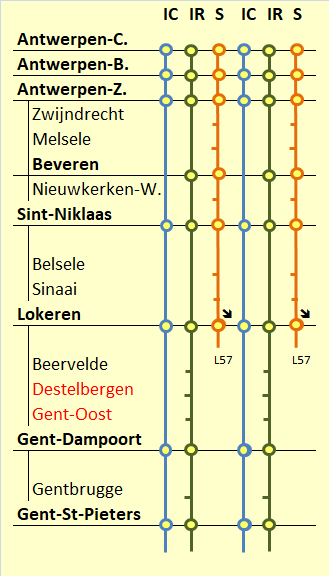 L59, idem + 4 goederentreinen per uur
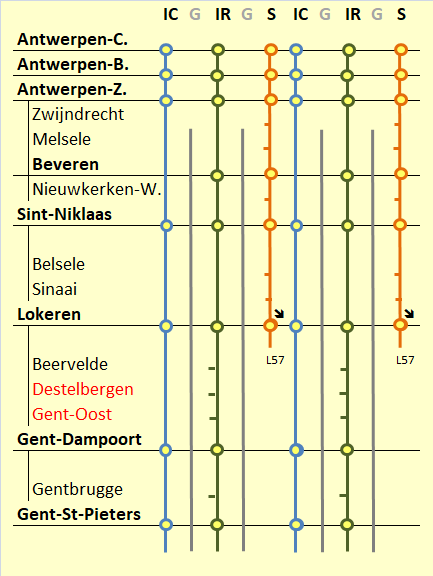 Zie details in bijlage 2
Goederentreinen tot 750 m langof bijvoorbeeld 100 TEU / trein

Theoretisch aantal goederentreinen in twee richtingen samen:
 < 8 tr. / uur
 < 192 tr. / dag

Praktische capaciteit volgensUIC Code 400:
 75% of 6 treinen / spitsuur
 60% of 115 treinen / dag
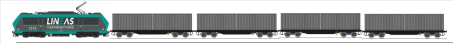 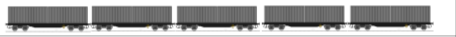 L59 streefbeeld: drempelvrij van straat tot in trein
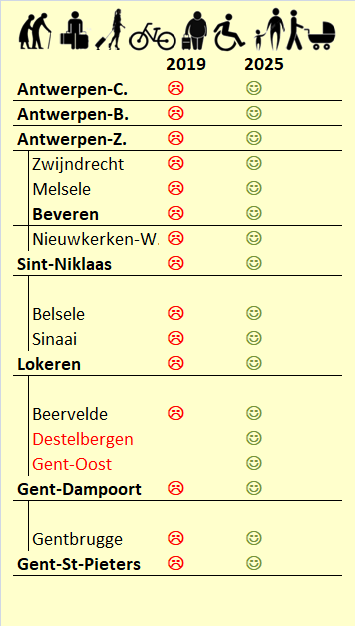 Veel reizigers hebben beperkingen

Elkeen kan vlotter in- en uitstappen

Alle halten kunnen ietsje korter

Dus iedereen sneller op bestemming
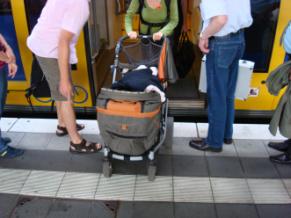 L59, te onderzoeken aanpassing stations + spoor
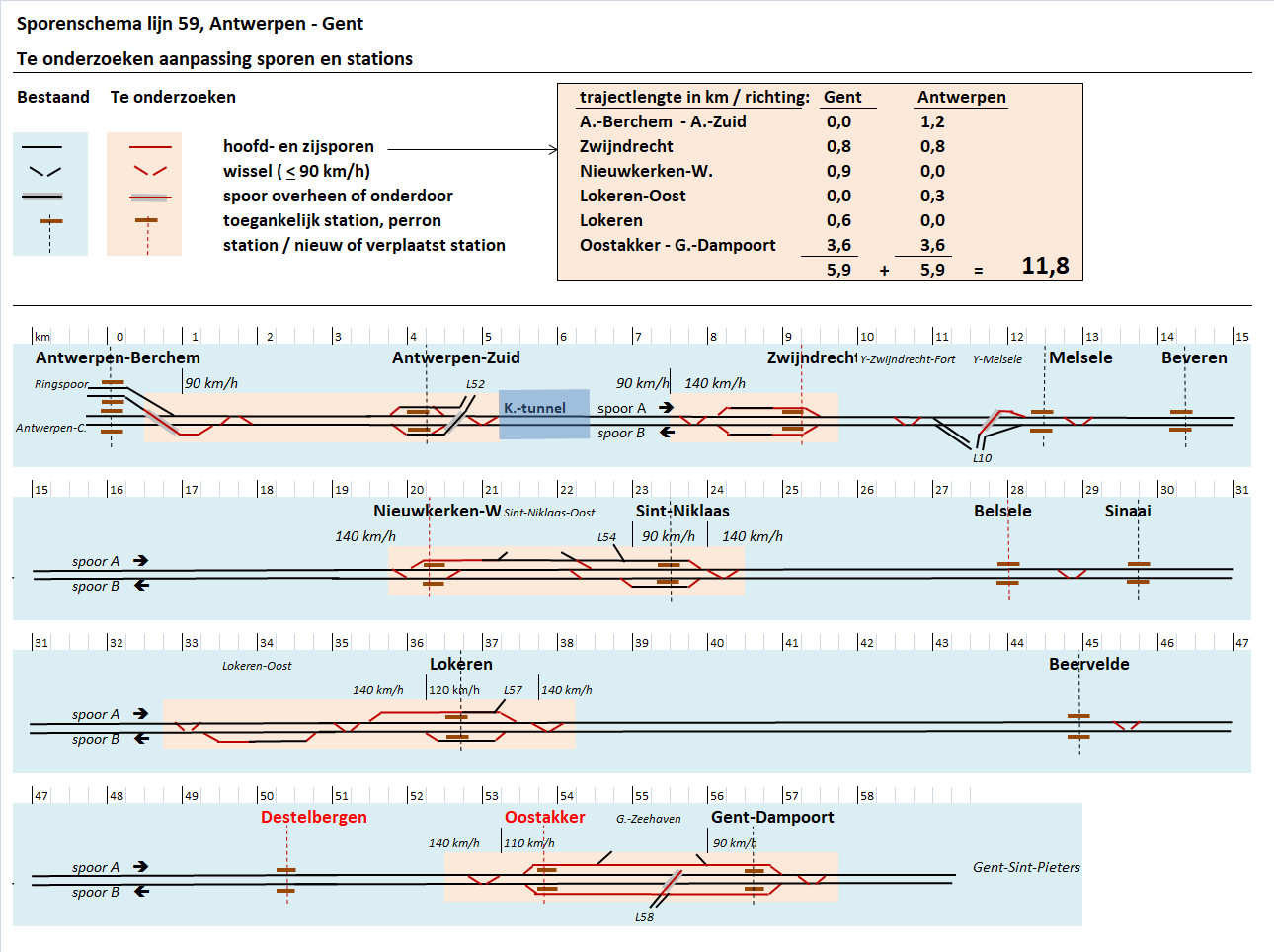 5. Inspiratie in lokale aanpak
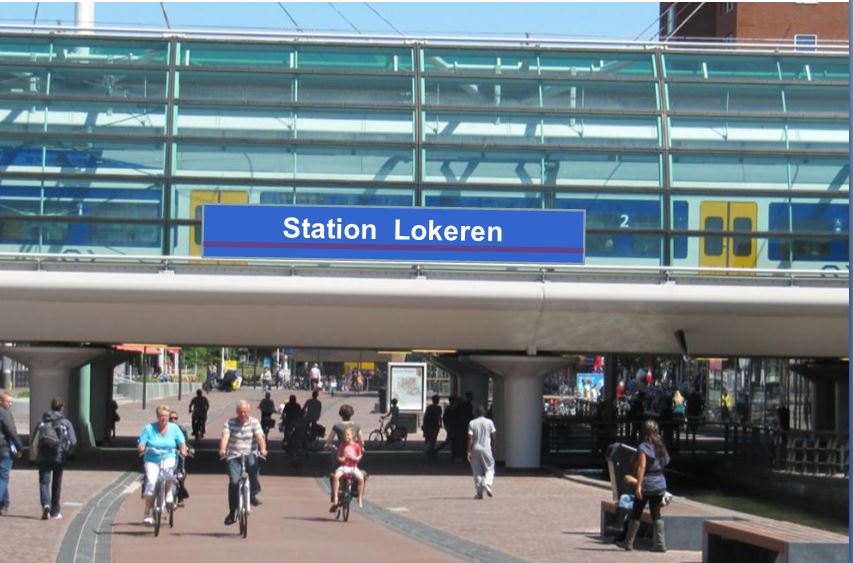 Voorbeelden lokale aanpak
 treinnet + omgeving
Van perron in trein, vlotte toegankelijkheid
Uit respect voor alle reizigers, met beperkingen onderweg
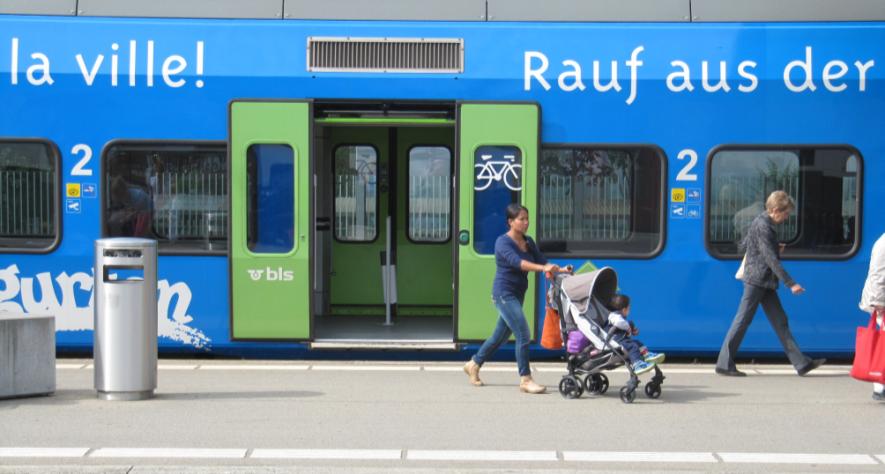 Van straat tot op perron, vlotte toegankelijkheid
Hellingen naar alle perrons: nooit defect, grote capaciteit  en 
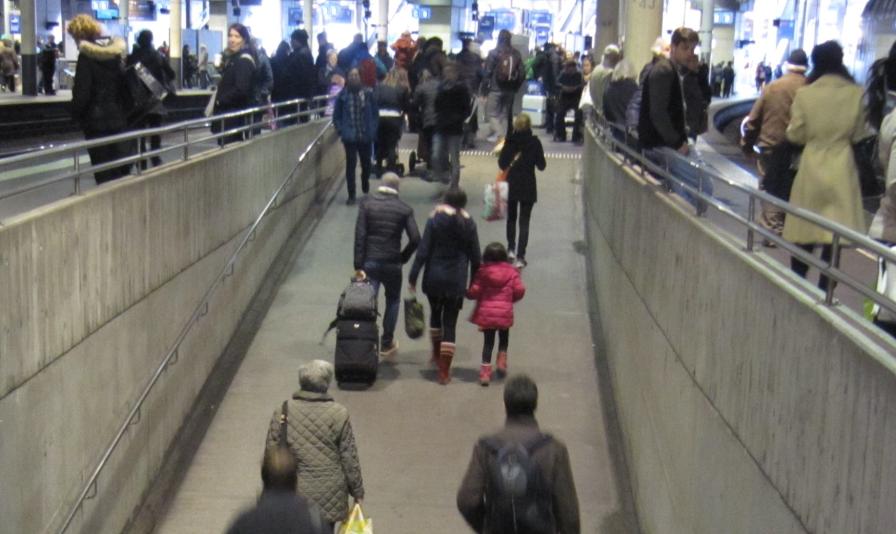 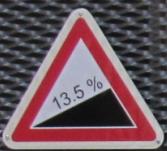 Stationsomgeving, aansluiting verzekerd
Bereik stations vergroten met multimodale voorzieningen
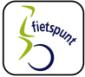 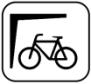 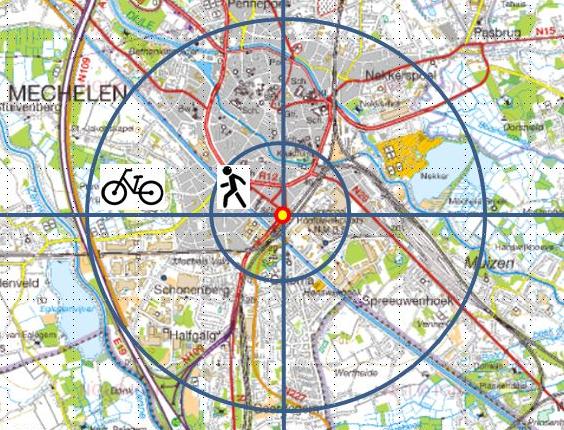 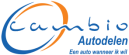 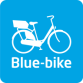 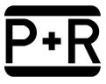 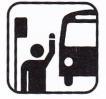 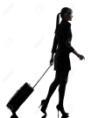 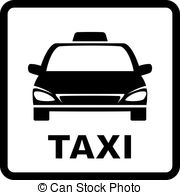 Fietstrein bereik stations x10, vertrek + aankomst
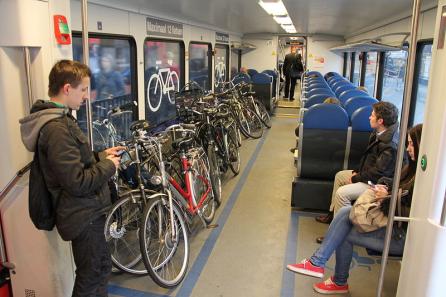 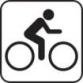 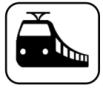 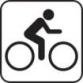 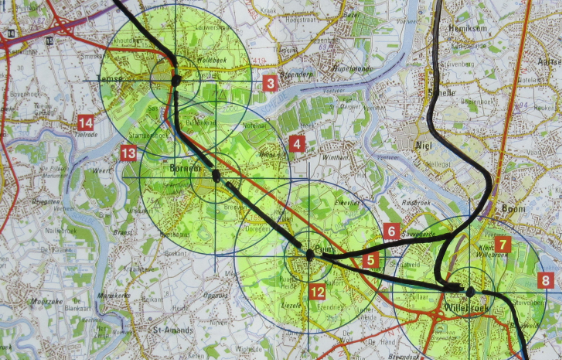 Beveren: concept halte Gravendreef tram + bus
Enkelspoor, drie perrons (v.l.n.r. tram + tram-bus + bus).
Doorstroming met voorrang voor tram van/naar Melsele
Doorstroming met voorrang voor bus van/naar Vijfstraten
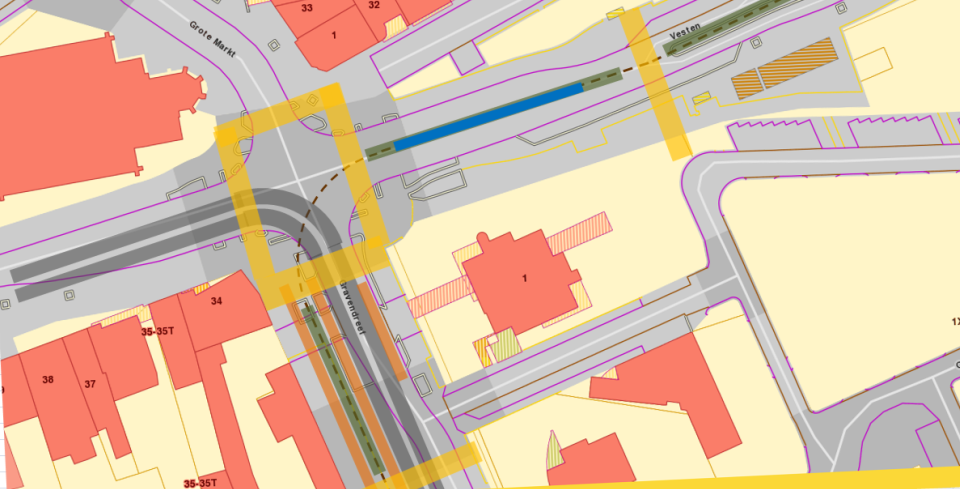 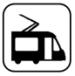 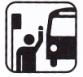 Beveren: concept Station trein + tram + bus
Opwaardering voorplein en verbinding met treinperrons
Eén spoorlus, tevens buslus + twee tramsporen, elk aan één perron
Alle perrons naast elkaar: bus + tram + trein
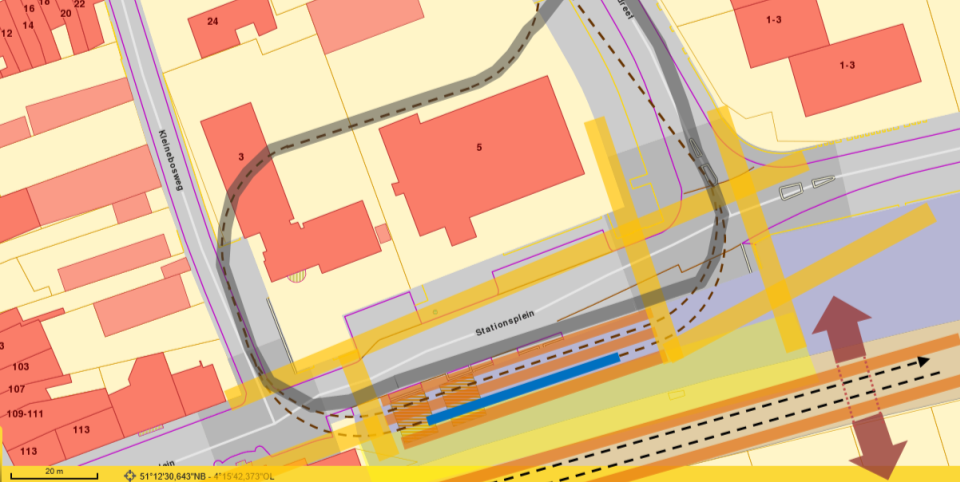 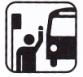 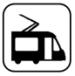 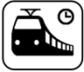 Station + onderdoor Belsele, ruimtelijk concept
Opwaardering publiek domein en verbinding met treinperrons
Onderdoorgang voor stappers, trappers en wegverkeer
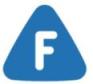 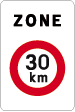 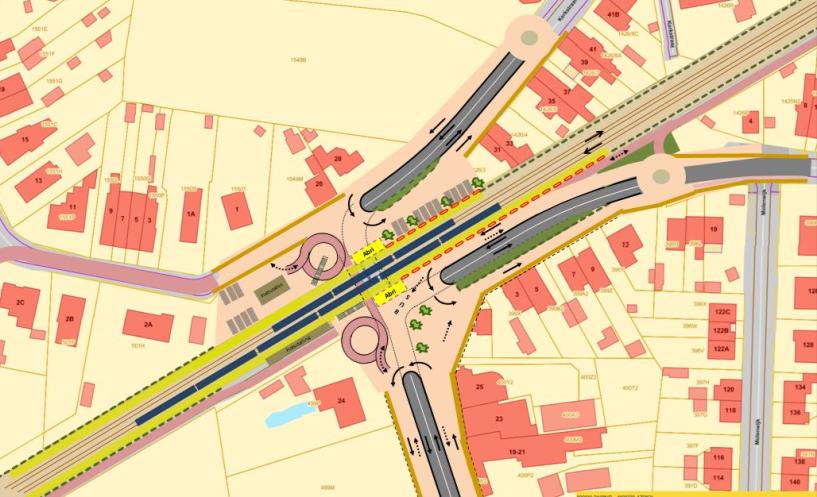 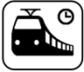 Station + onderdoor Sinaai, ruimtelijk concept
Er is behoefte aan
goed ruimtelijk en 
verkeerskundig ontwerp
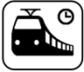 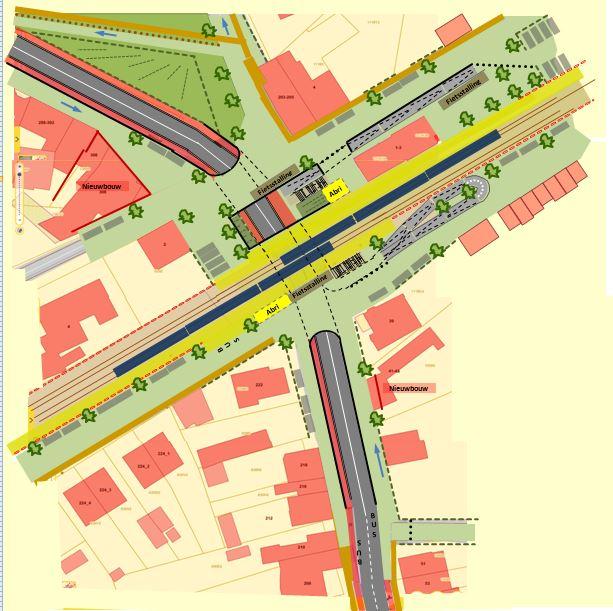 Schetsontwerp station Sinaai: perrons, pleinen, stalling, parking, …
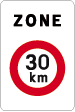 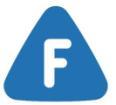 Station + onderdoorgang Sinaai, circulatie
Er is behoefte aan goedverkeerskundig ontwerp:
 treinreiziger, stapper, trapper
 fietssnelweg Antwerpen - Gent
 buurtcirculatie en    treinvervangende bus
 en andere
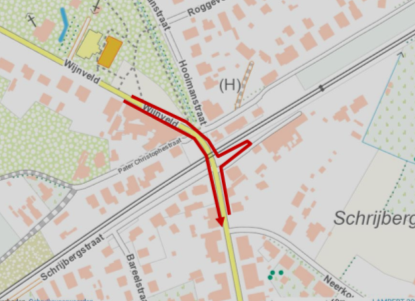 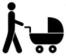 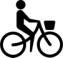 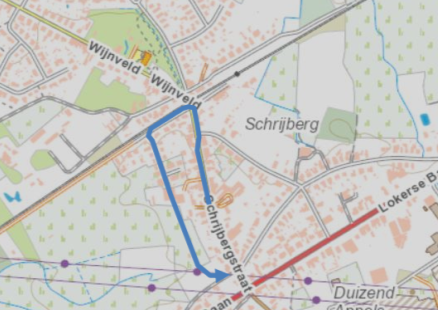 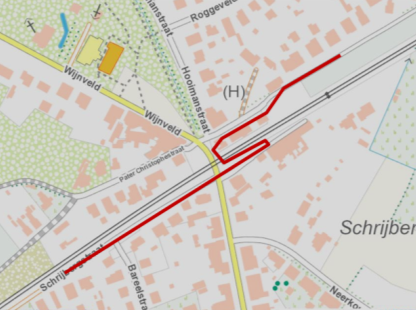 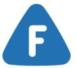 Nieuwkerken-Waas, wegwijzers naar het station
Op 25 kruispunten tot 2 km rondom, de weg wijzen naar het S-station
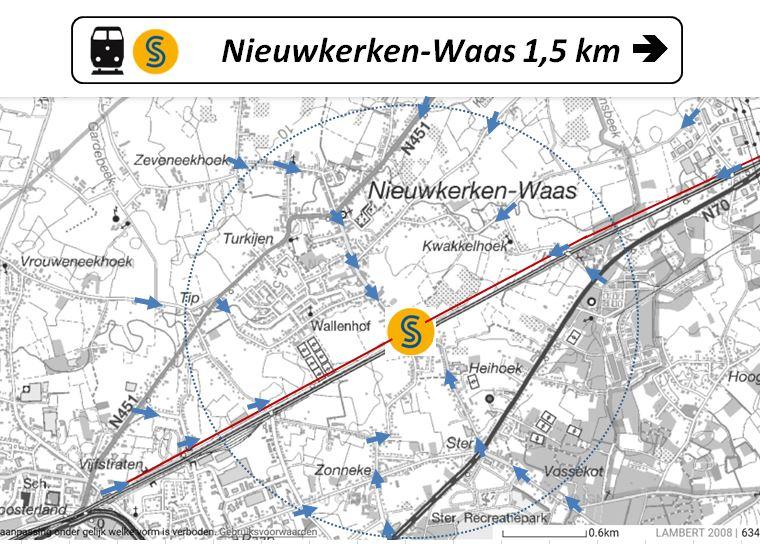 Sint-Niklaas - Oost, nieuwe S-treinhalte
Wegenknooppunt:
 zonder kwaliteitsvol publiek domein

Of transferpunt:
 met treinhalte
 aansluitend vervoer
 publiek domein / schoolomgeving
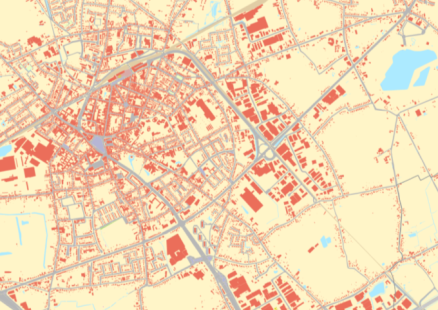 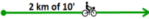 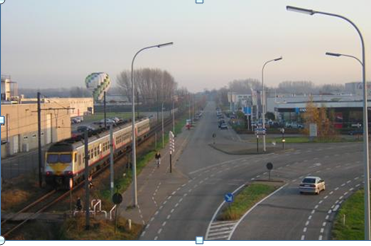 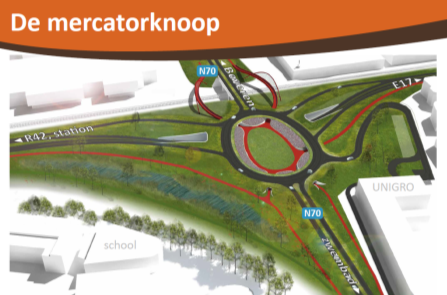 Temse, stedenbouwkundig ontwerp Stationsplein
Stationsplein met bushalten, parkeergebouw met stalling, fietssnelweg…
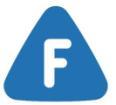 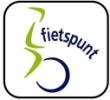 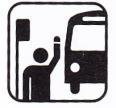 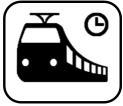 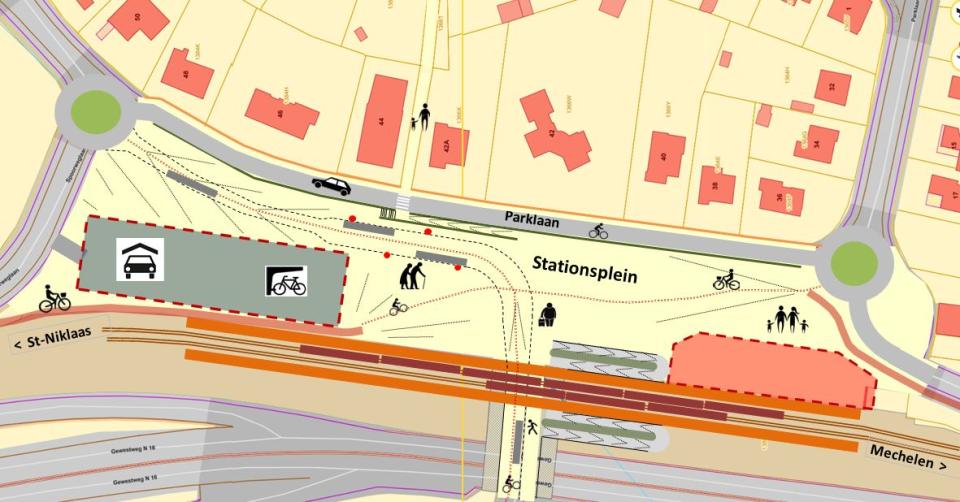 Temse, Guido Gezelleplein, publiek domein
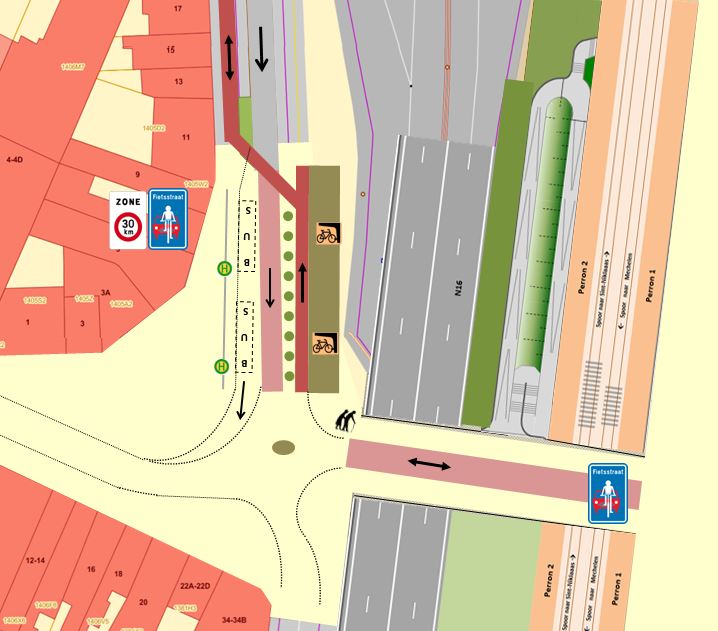 Bushalten op kwaliteitsvol publiek domein
Onderdoorgang voor stappers en trappers
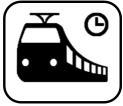 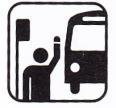 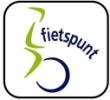 Lokeren, optimalisatie sporen en perrons
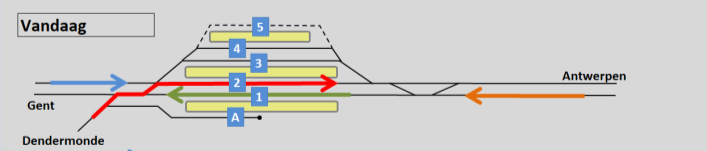 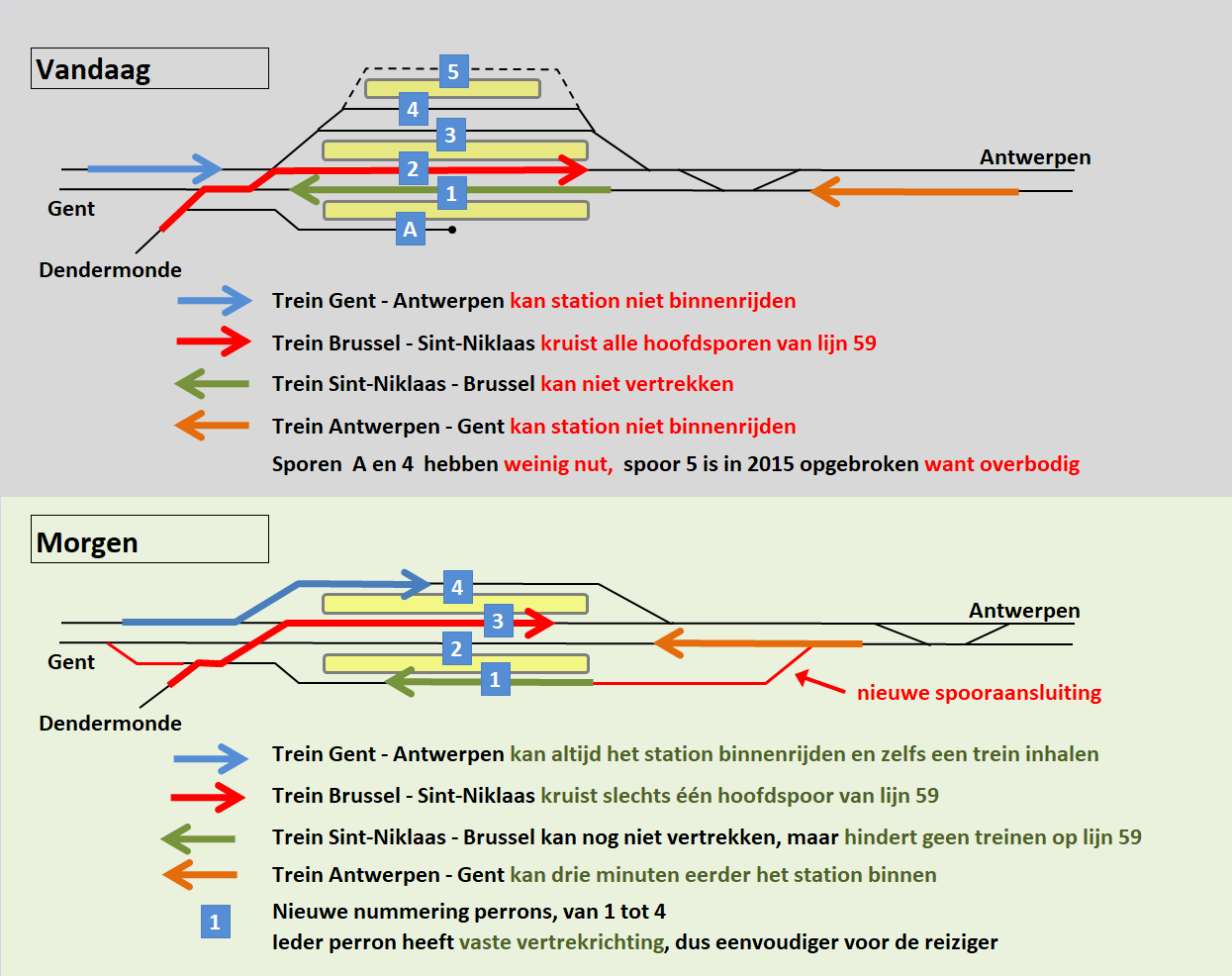 Lokeren, Masterplan: het station centraal
Multimodaal en verdicht ruimtelijk weefsel:
 pleinen in zone 30 met diverse ‘wegen’ naar het station
 stallingen, halten, K+R-zone, parking
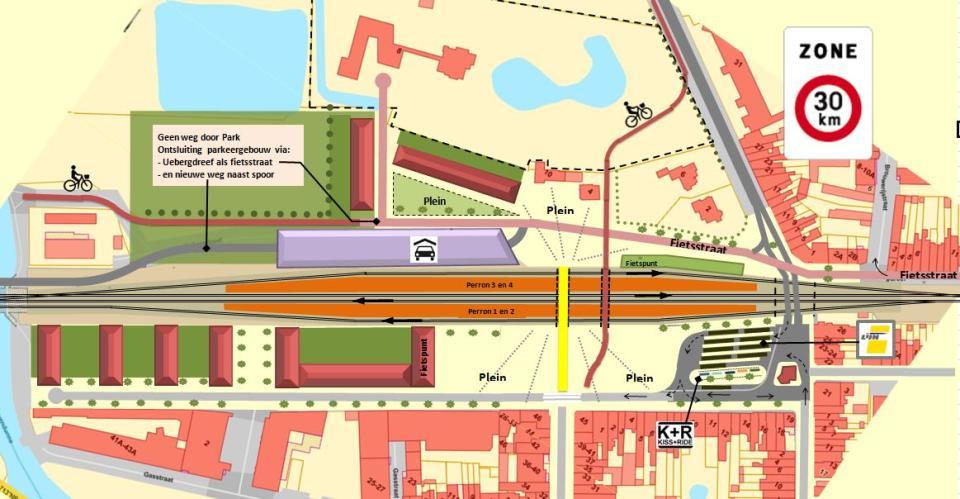 Lokeren: ruimtelijke integratie busstation
Busstation:   ruimteverslindend       of        compact en meer pleinruimte
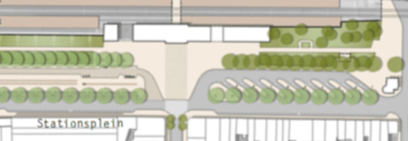 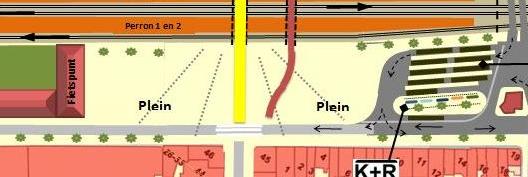 Gent-Dampoort, station met knooppuntfunctie
Bouw wegtunnel (R40) mag verbreding spoorwegareaal niet hypothekeren.
Gent-Dampoort moet verbouwd kunnen worden voor meer spoorverkeer:

 Variant 1: aan pleinzijde, bijkomend perron naast derde al bestaande spoor

 Variant 2: vier sporen aan twee perrons
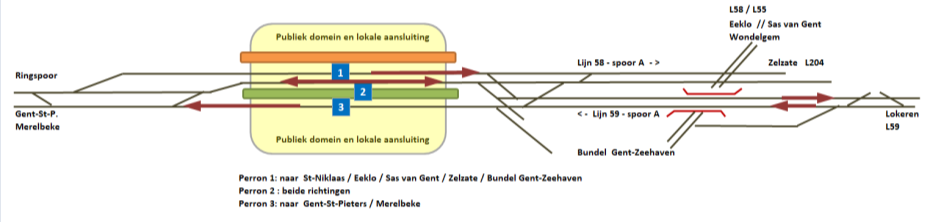 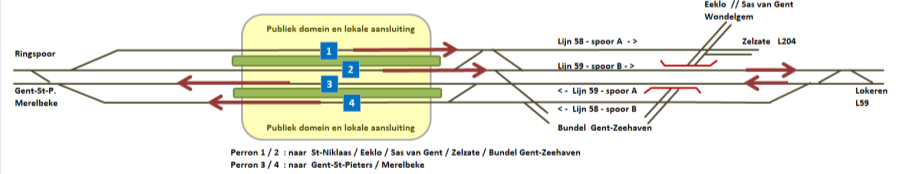 Gent-Dampoort, station met knooppuntfunctie
Ontwerp tramnet gericht op reizigerscomfort:
 Vier perrons elk 45 m lang, keerlus + bushalten
 Publiek domein afgestemd op de overstap
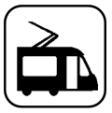 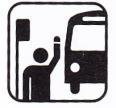 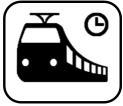 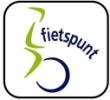 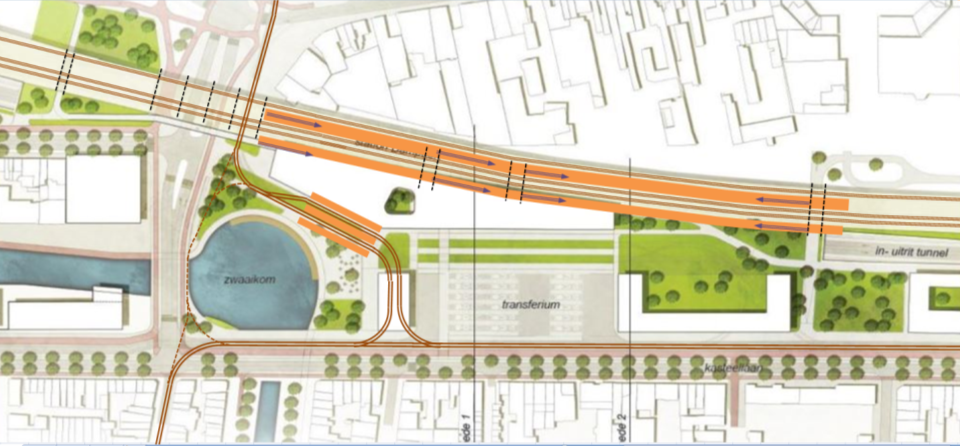 S-trein Waas & Dender, regionale treinverbinding
Zie details in bijlage 3
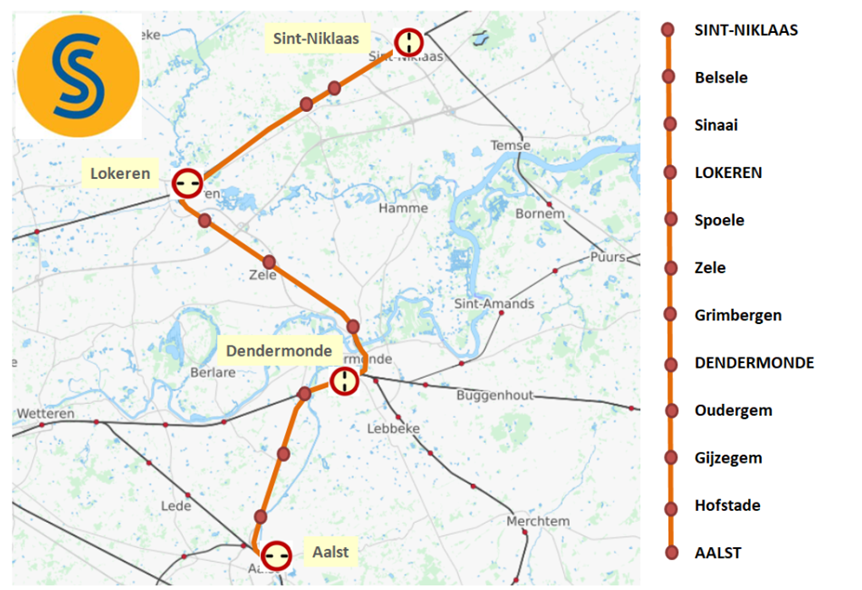 L54, onderdeel van sneltram
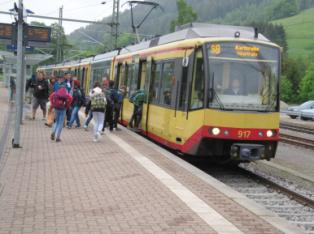 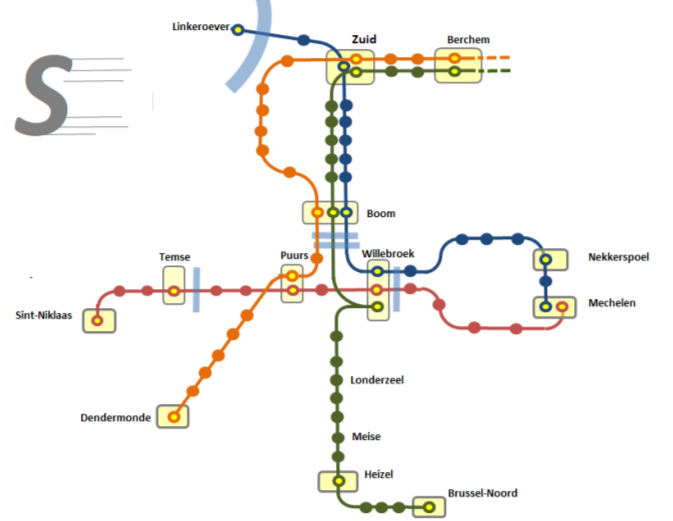 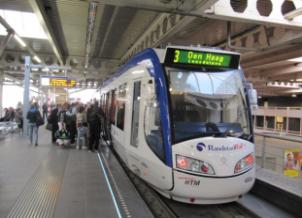 S-trein via Gent-Centrum, lange termijn
Bij verzadiging ringlijn, nieuw ondergronds stadstreintraject Dampoort – Zuid – Sint-Pieters – Flanders Expo – De Pinte
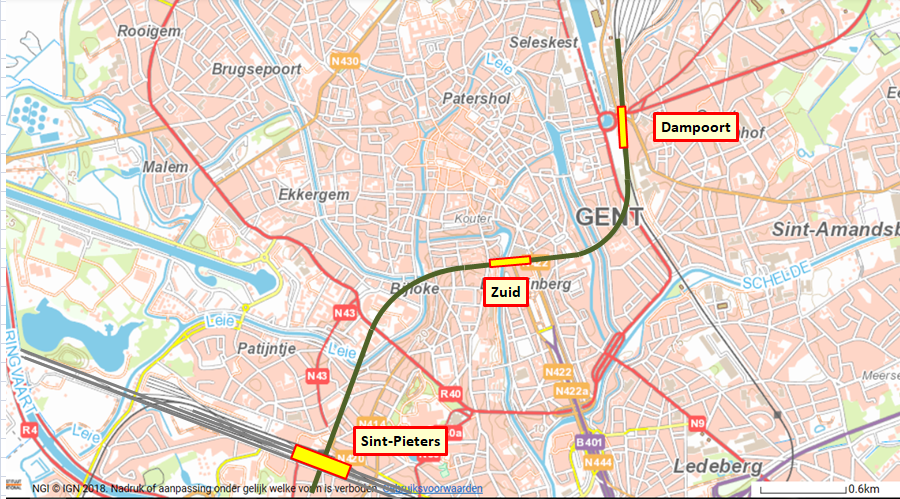 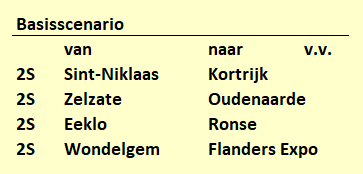 Antwerpen-Zuid, in kader van Routeplan 2030
Vier sporen en twee perrons
Publiek domein voor stappers, trappers en tram en bus, auto’s
Stationsplein met bouwkundige verdichting
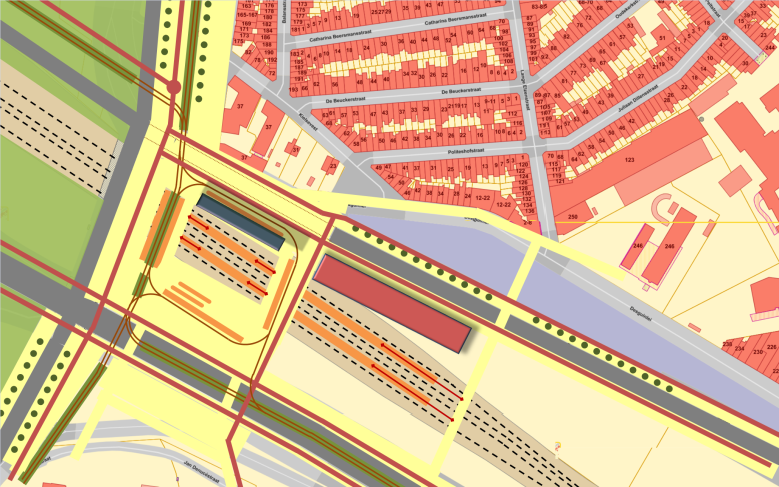 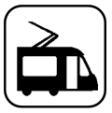 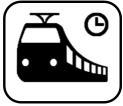 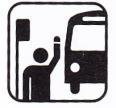 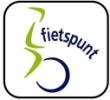 6. Bijlagen
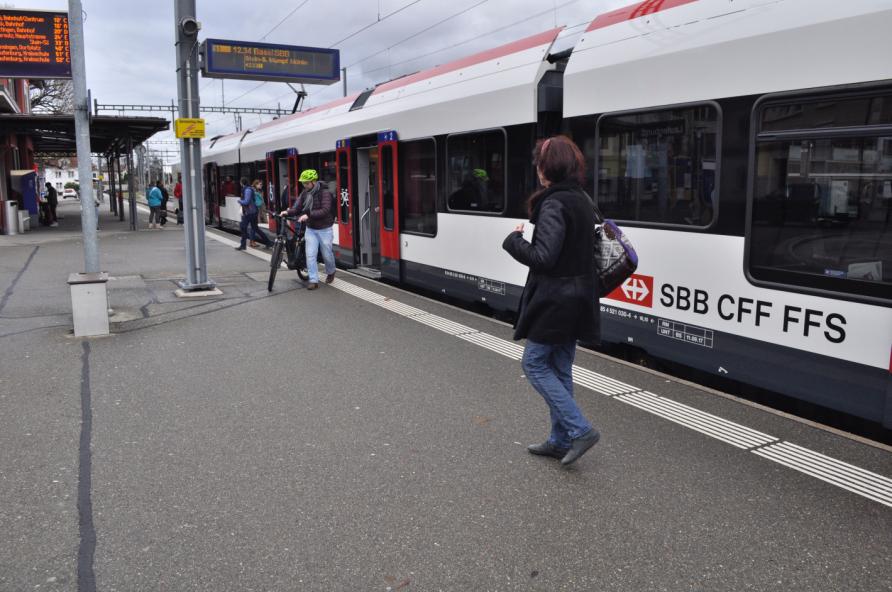 Bijlage 1: L54: Basisscenario
Korte termijn, behalve verbinding Boom - Willebroek
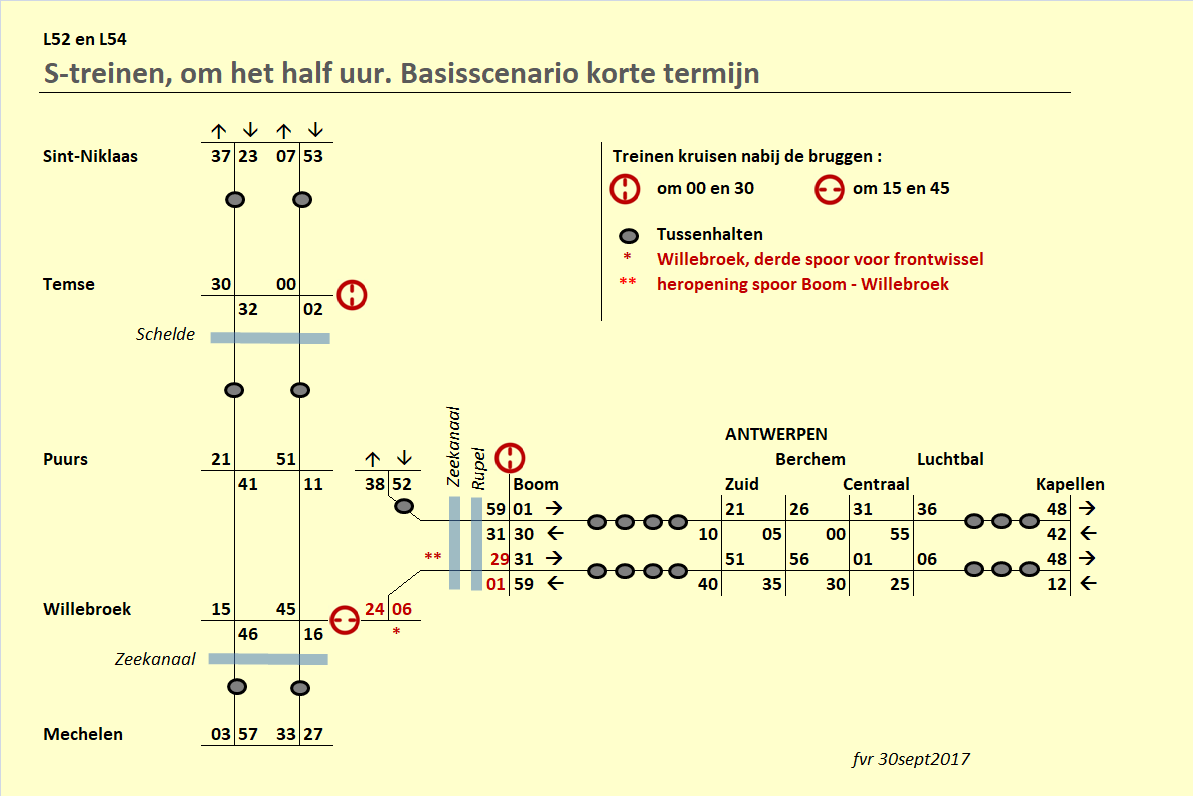 Bijlage 2: L59: Doorgroeiscenario Spoorstrategie Waasland
Hoge frequentie bij gemengd verkeer met vrij homogene rijpaden
Derde spoor Sint-Niklaas – Lokeren is met dit concept overbodig
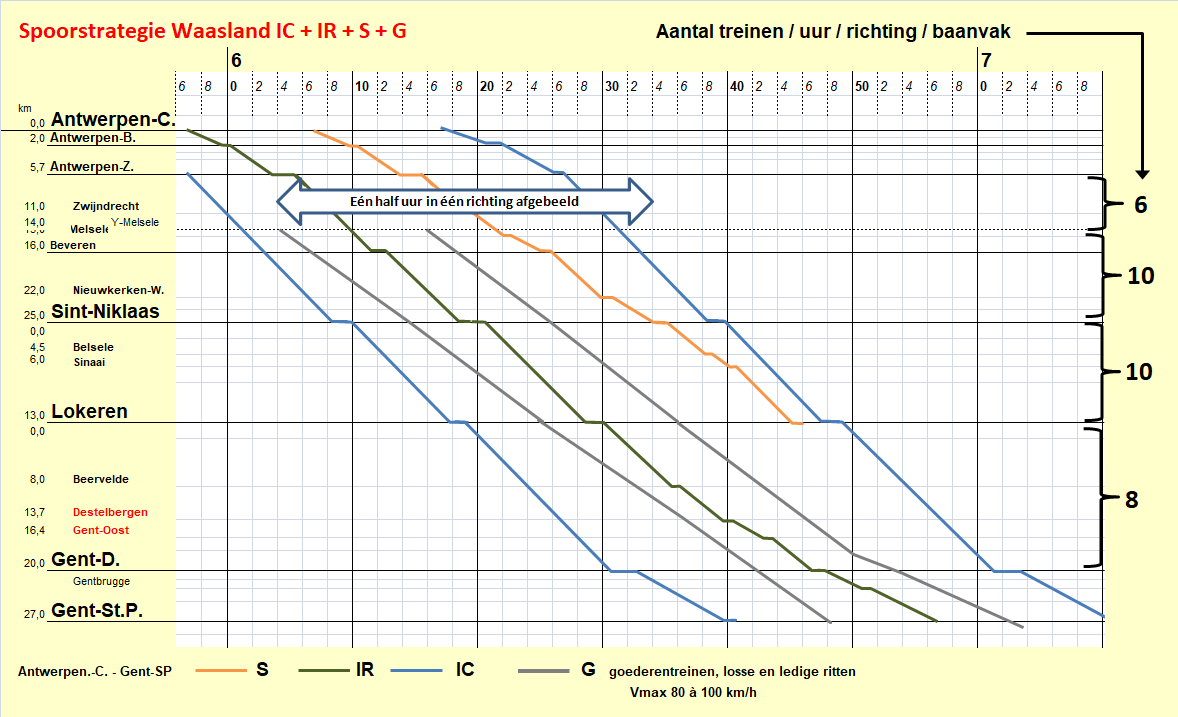 Bijlage 3: Station Lokeren, sporengebruik: niet economisch
Ieder daluur staan twee S-treinen met personeel vrij lang stil:
 Op spoor 4: 41 minuten per uur
 Op spoor 3: 50 minuten per uur
Spoor A wordt niet gebruikt maandag tot vrijdag
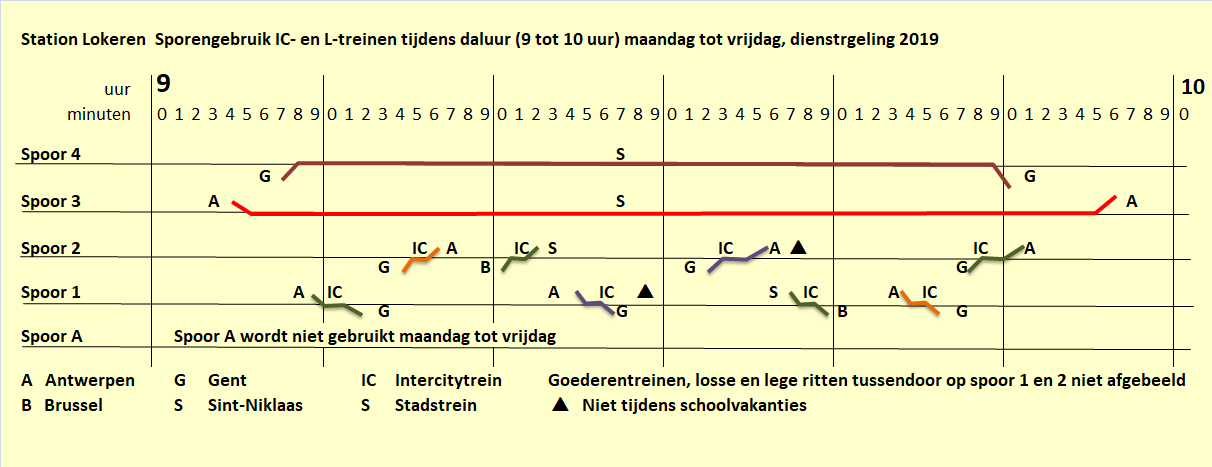 Bijlage 4: L57: Gemengde lijn IC + S
Enkelspoor met in elk station iets meer dubbelspoor + snelle wissels
 bij elke kruising 3 à 4 minuten buffertijd
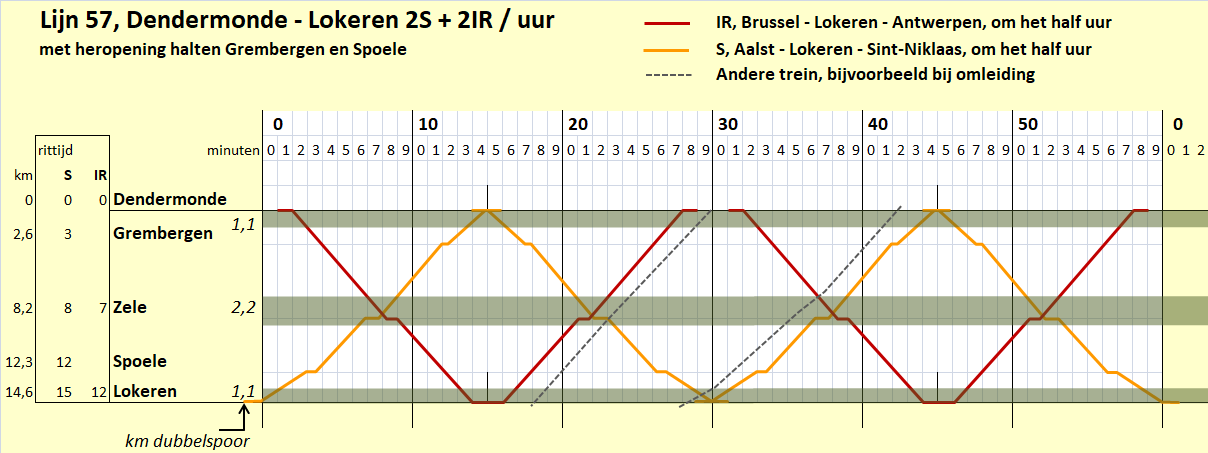 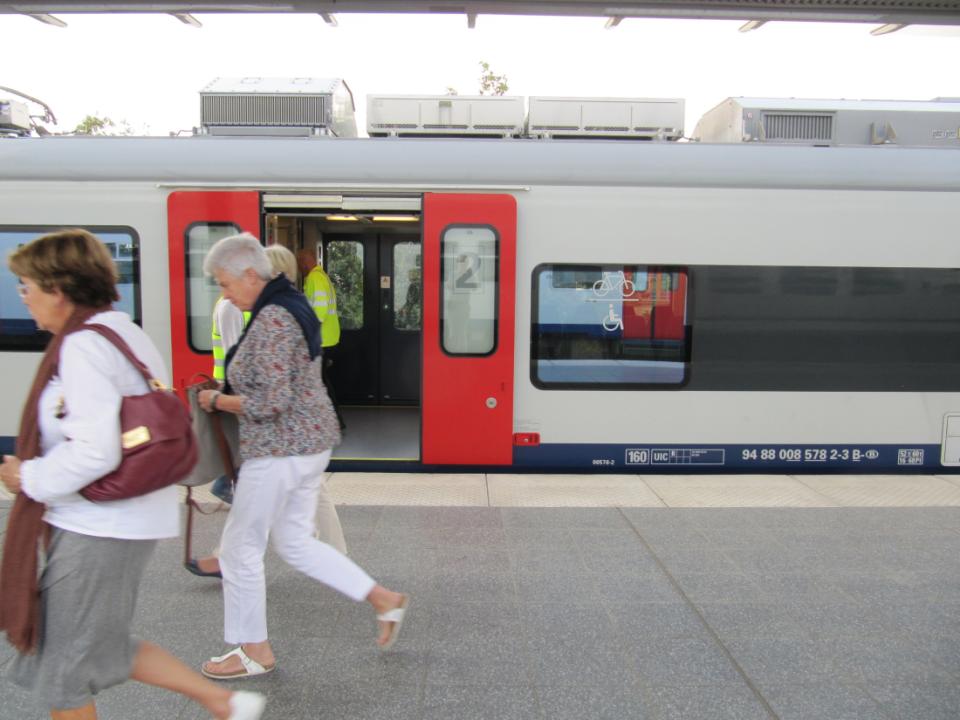 Wij zorgen voor een vlotte reis